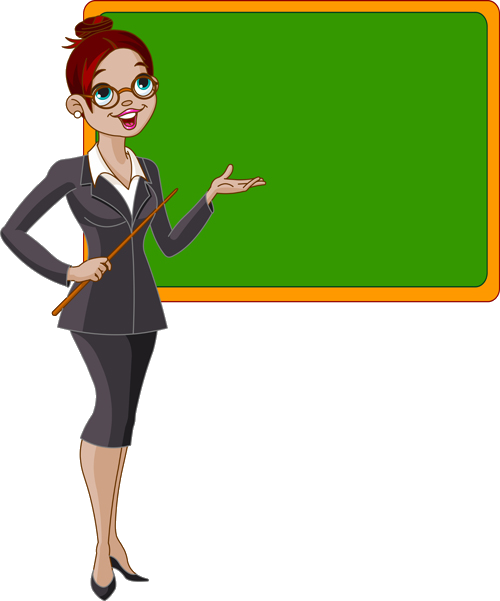 Тиждень початкових класів
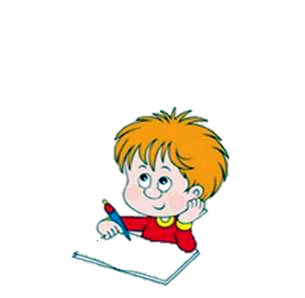 Понеділок
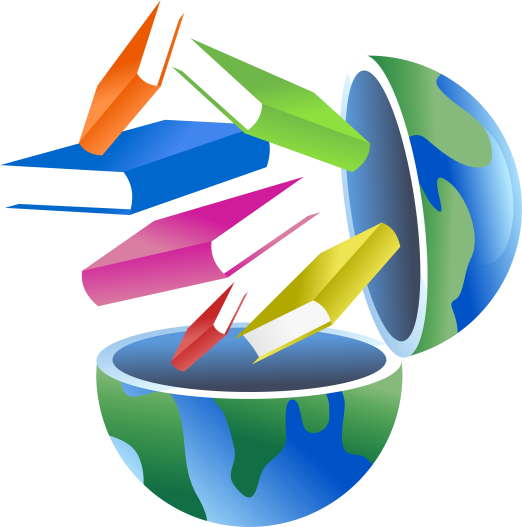 Відкриття тижня початкової школи.
День дружби і спілкування
Лінійка
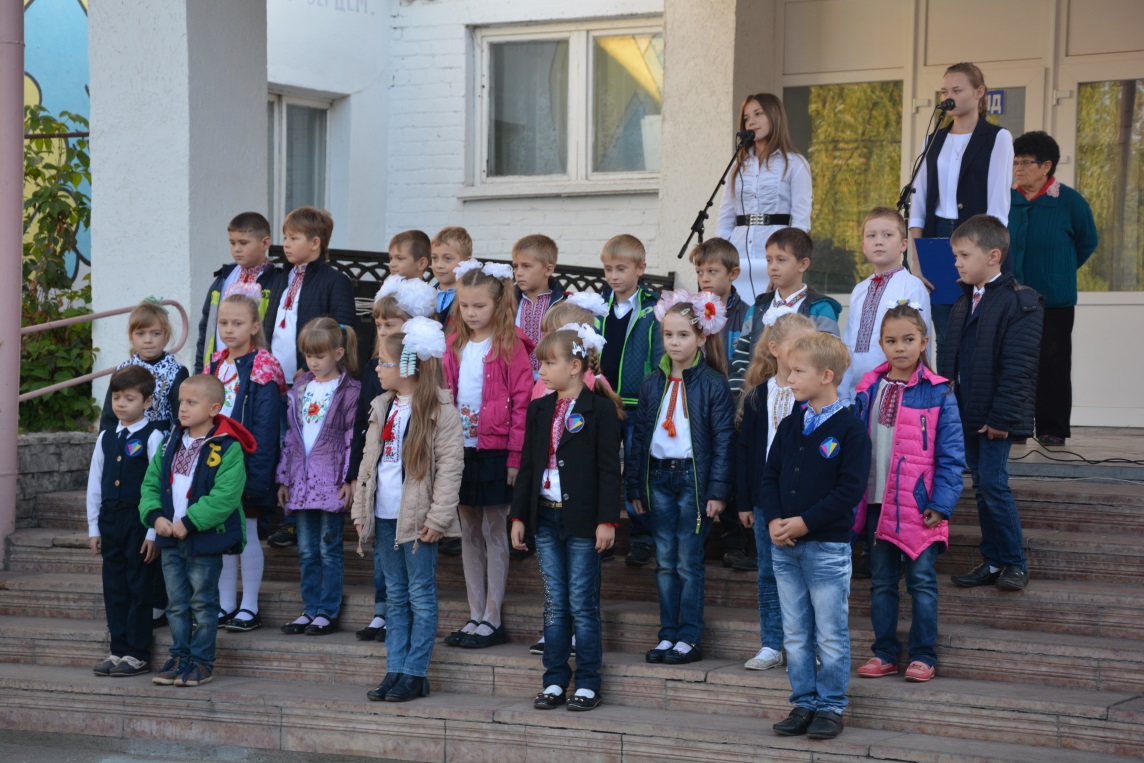 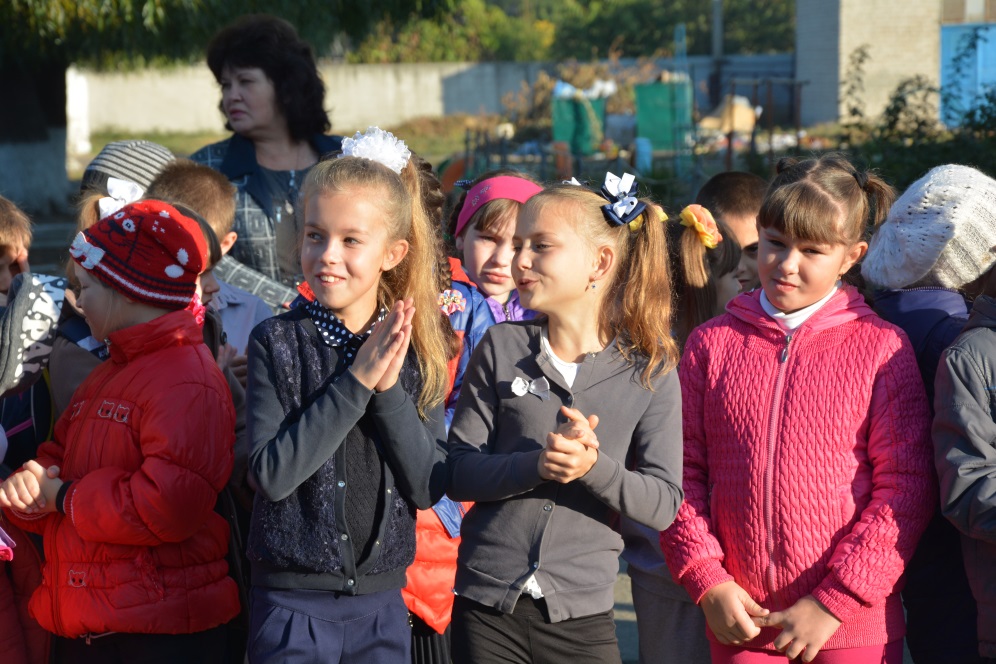 «Україна – єдина  родина»
Конкурс малюнків на асфальті
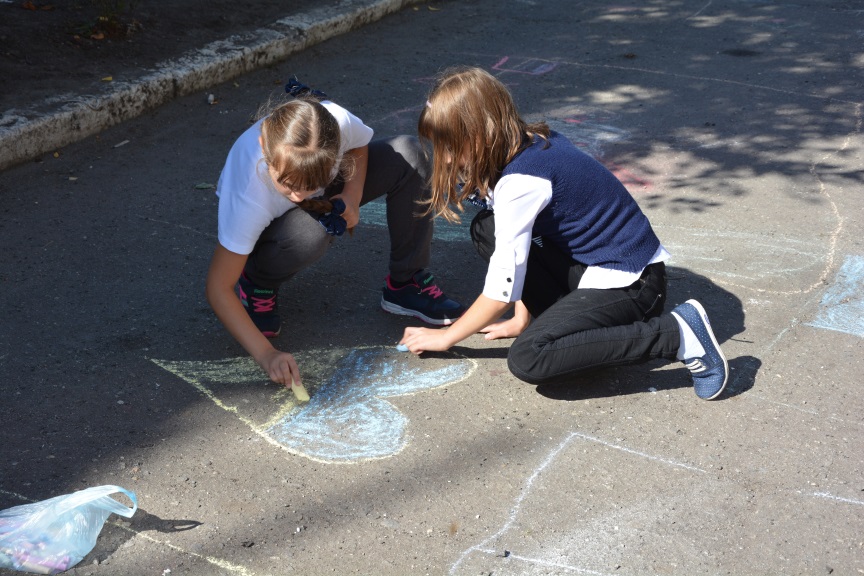 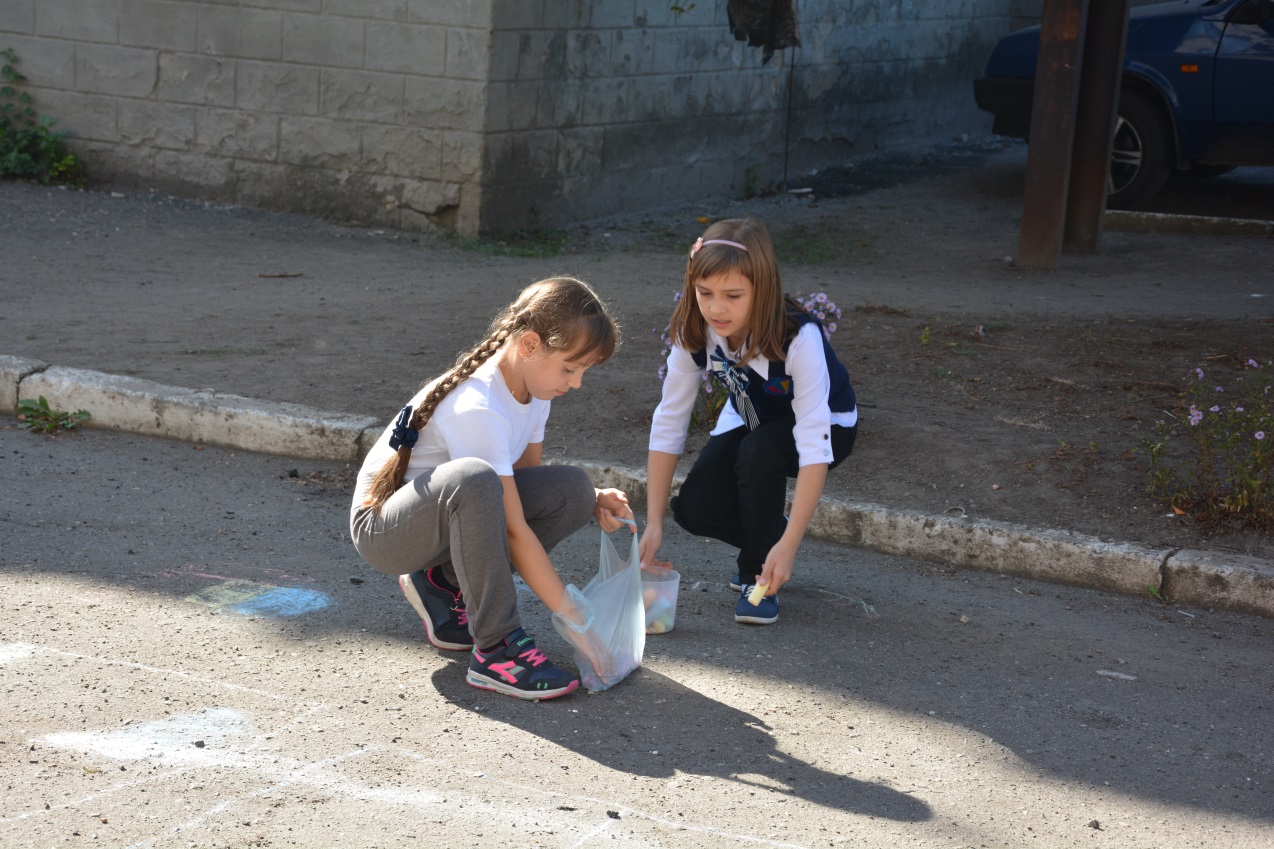 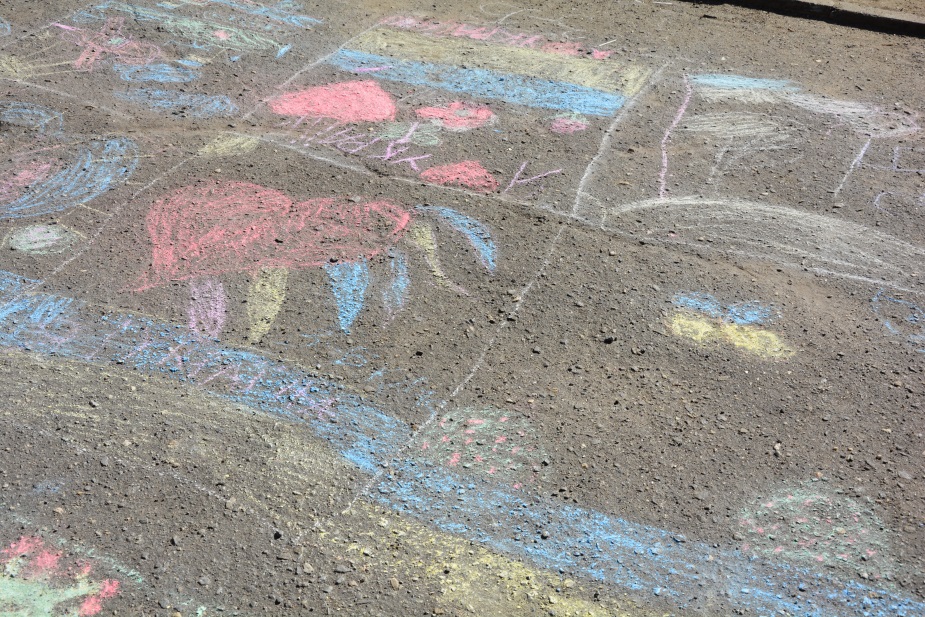 «Моя  мирна  Батьківщина»
Створення класної колективної роботи
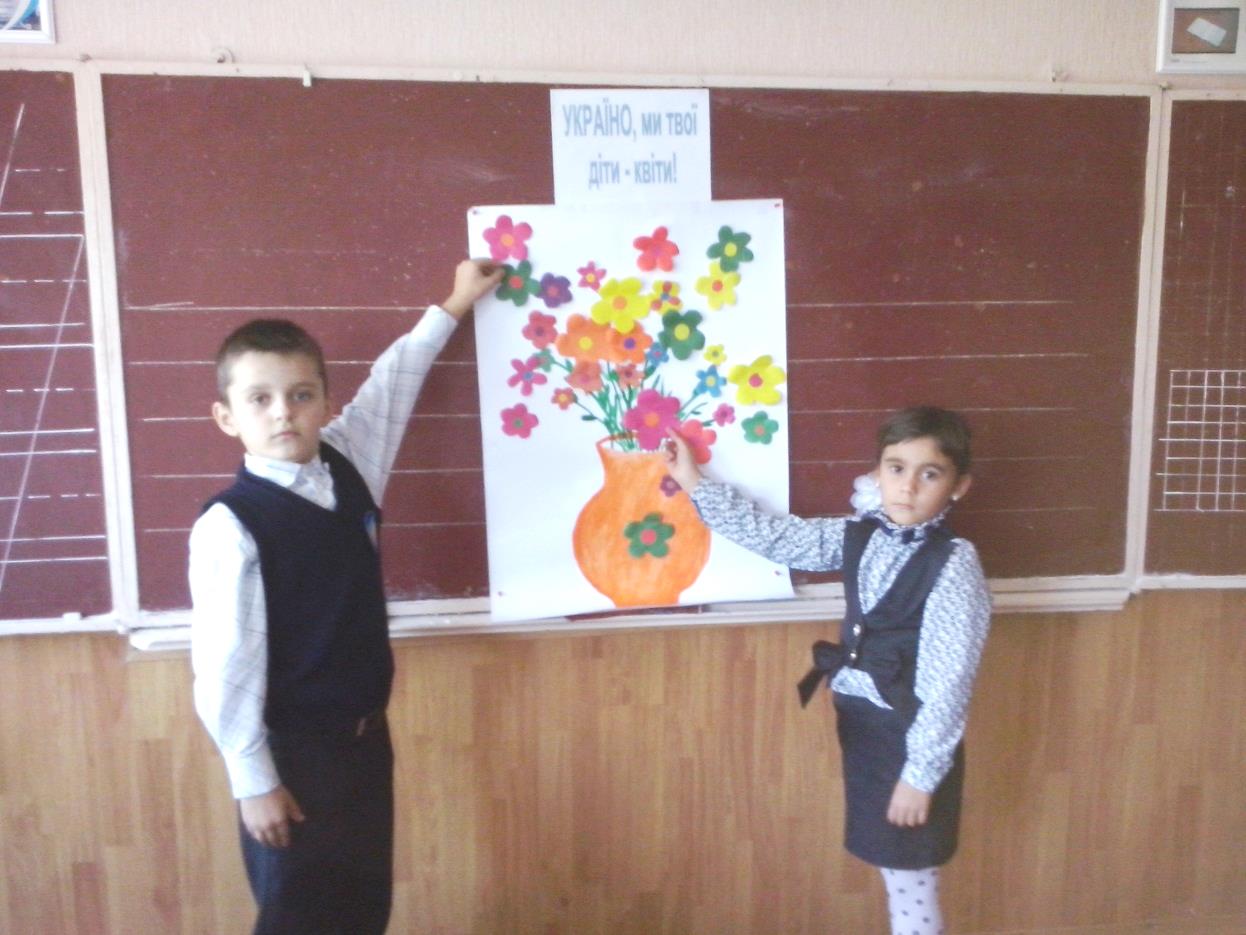 «Ми - українці»
Акція доброти
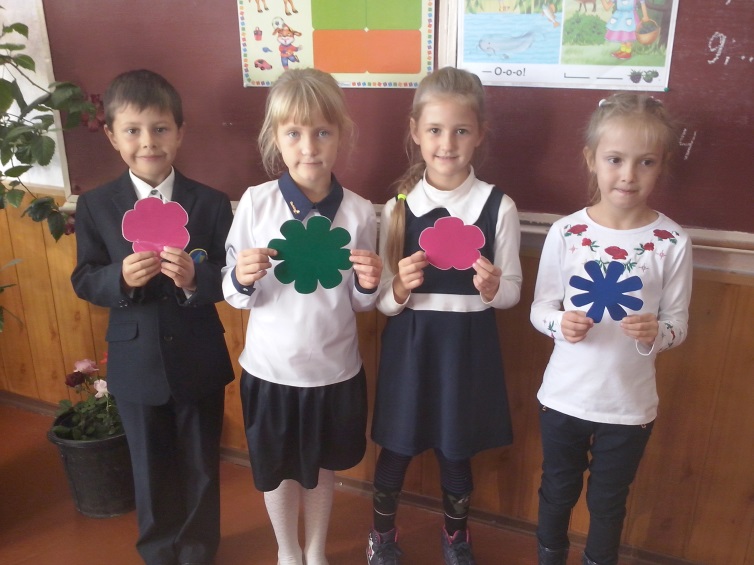 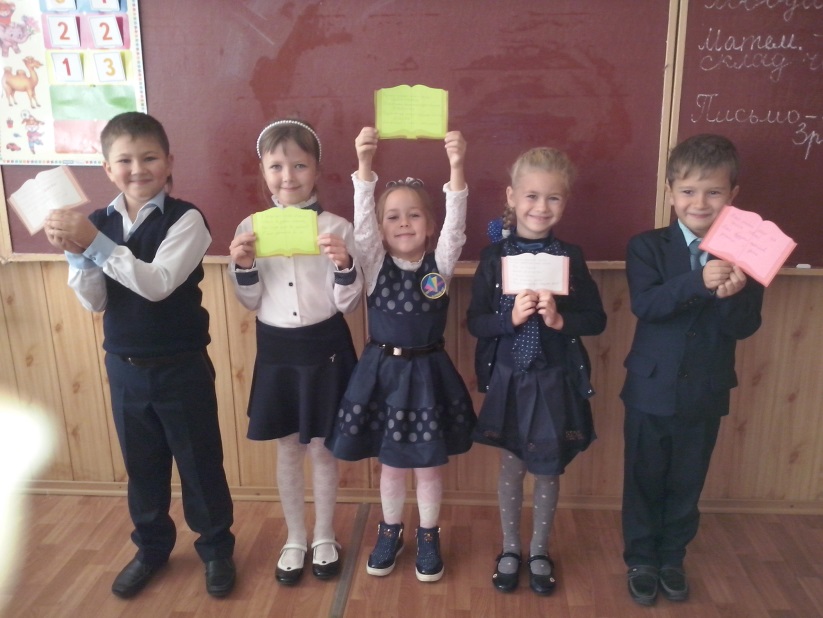 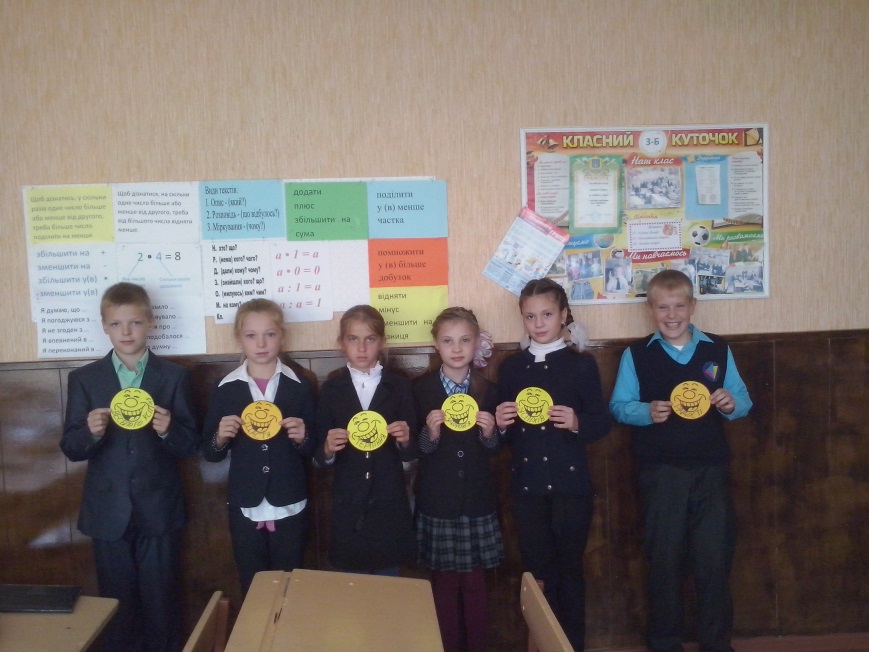 «Дарую  добре  слово  друзям»
Вівторок
День ерудитів
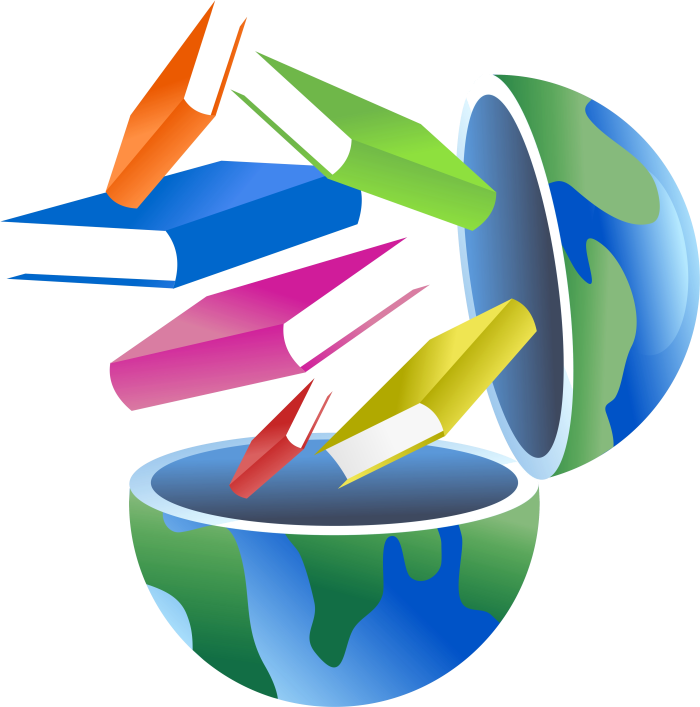 Виставка енциклопедій
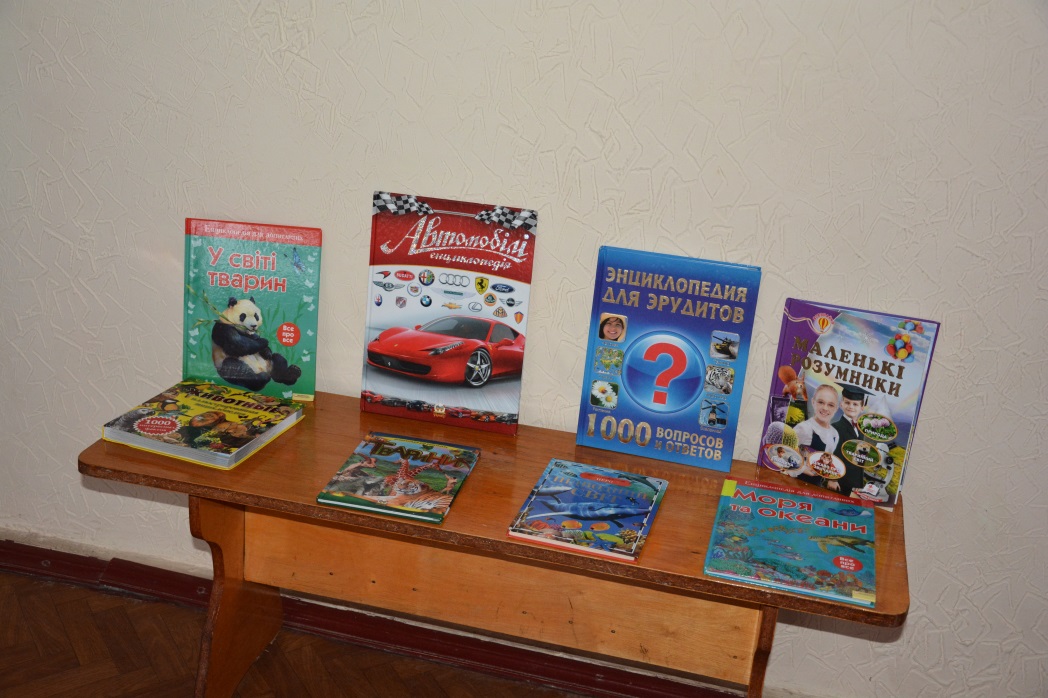 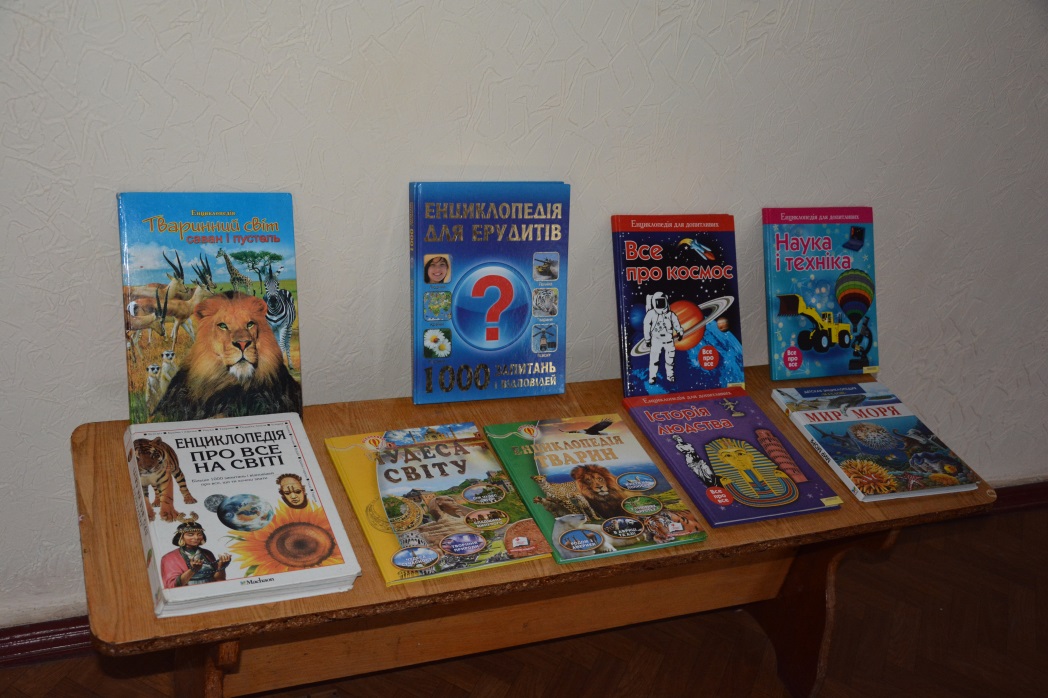 «Я  пізнаю  світ»
Виставка збірок казок
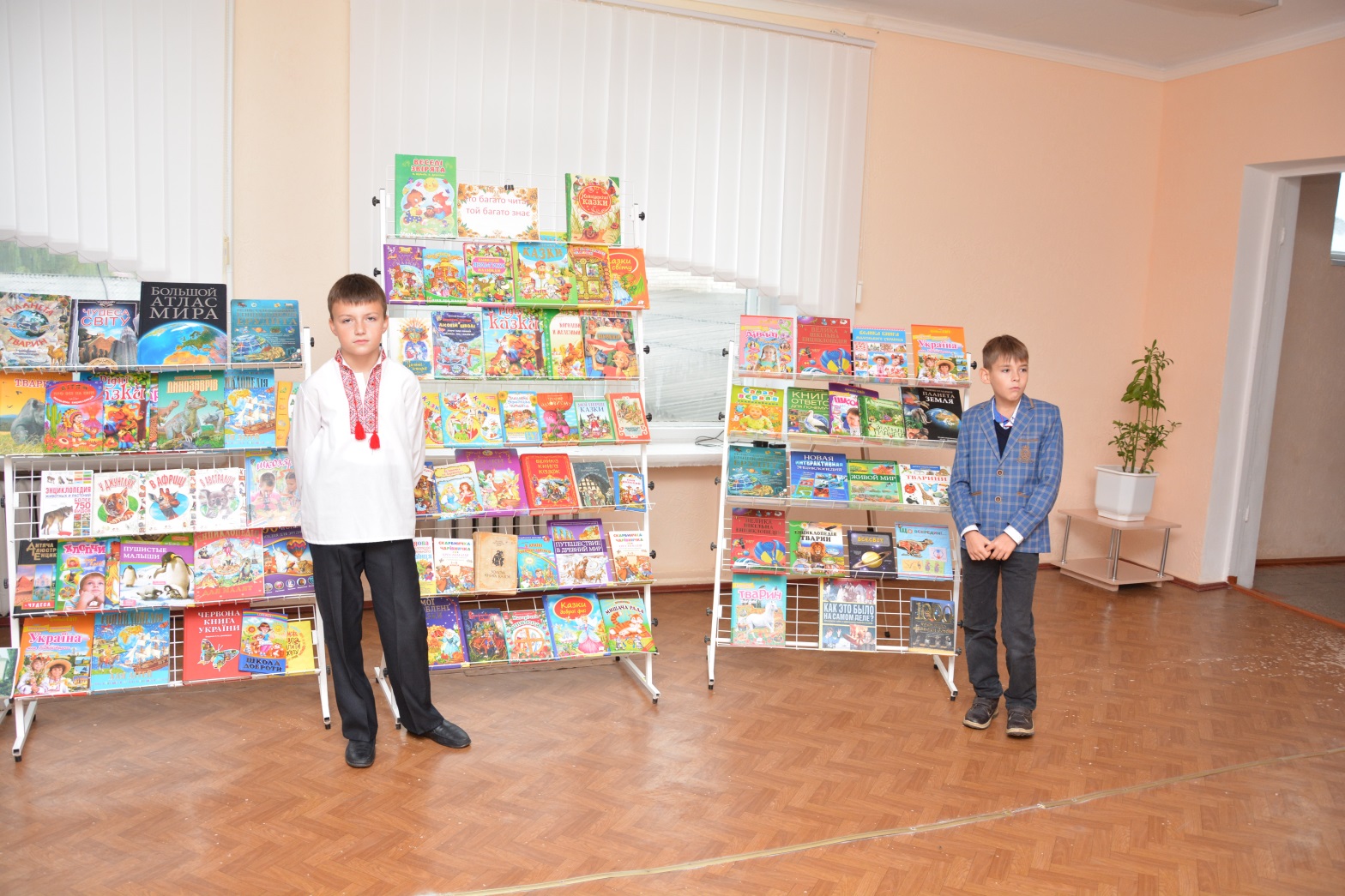 «Хто багато читає, той багато знає»
Вікторина
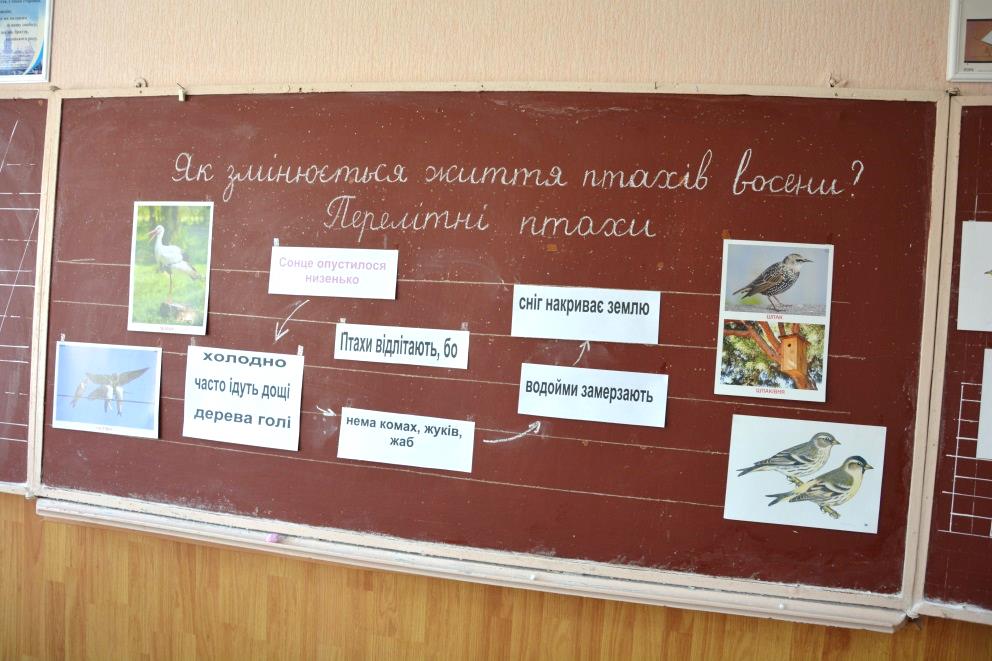 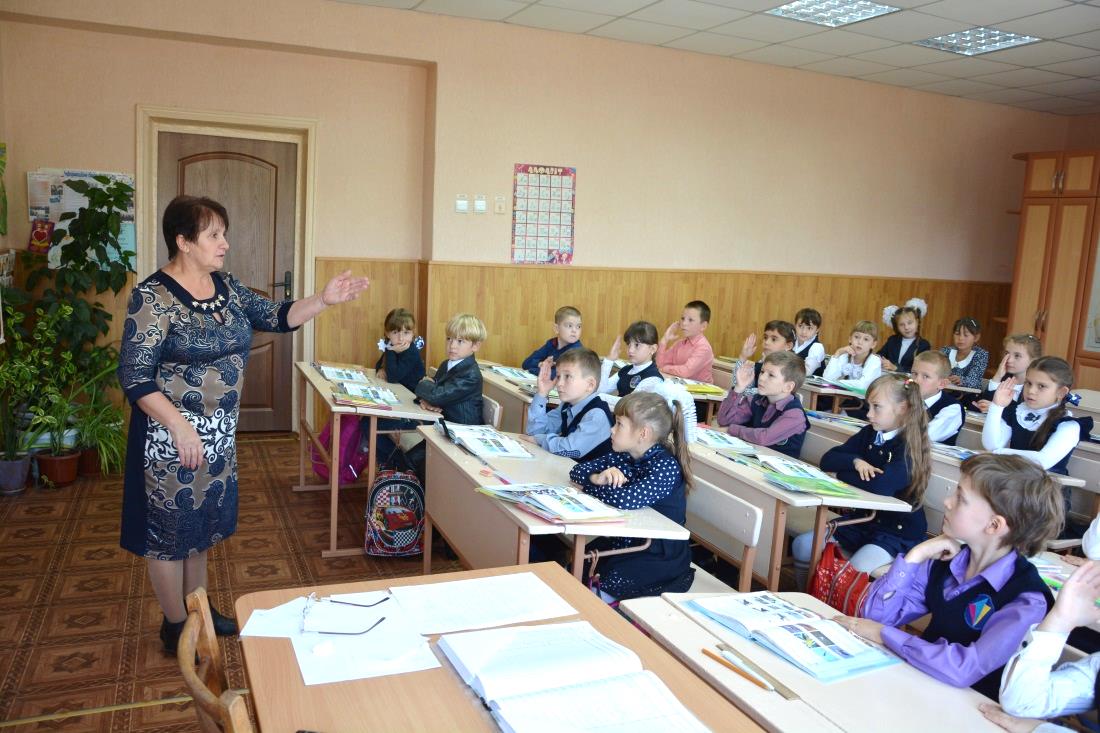 «Мовні  заморочки»
Бібліотечний урок
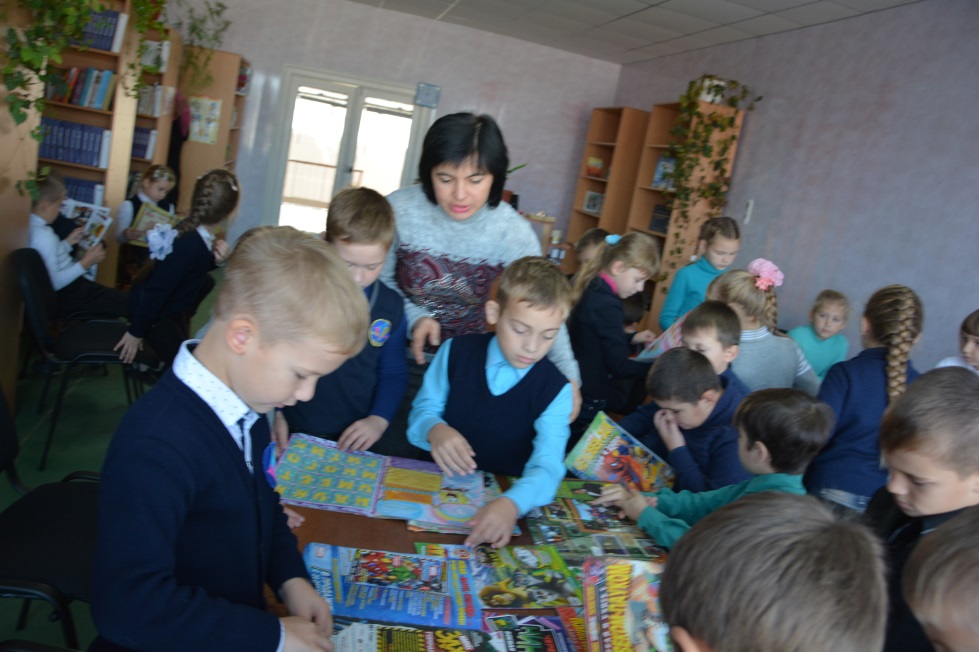 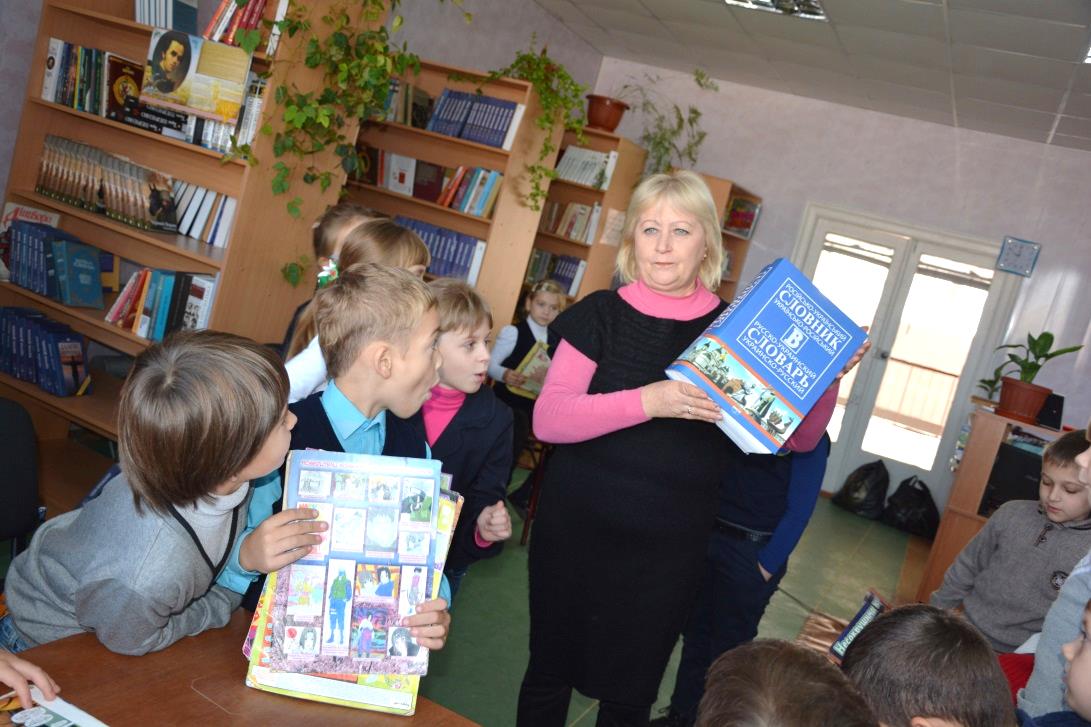 «Ми книгу любимо завжди»
Вікторина
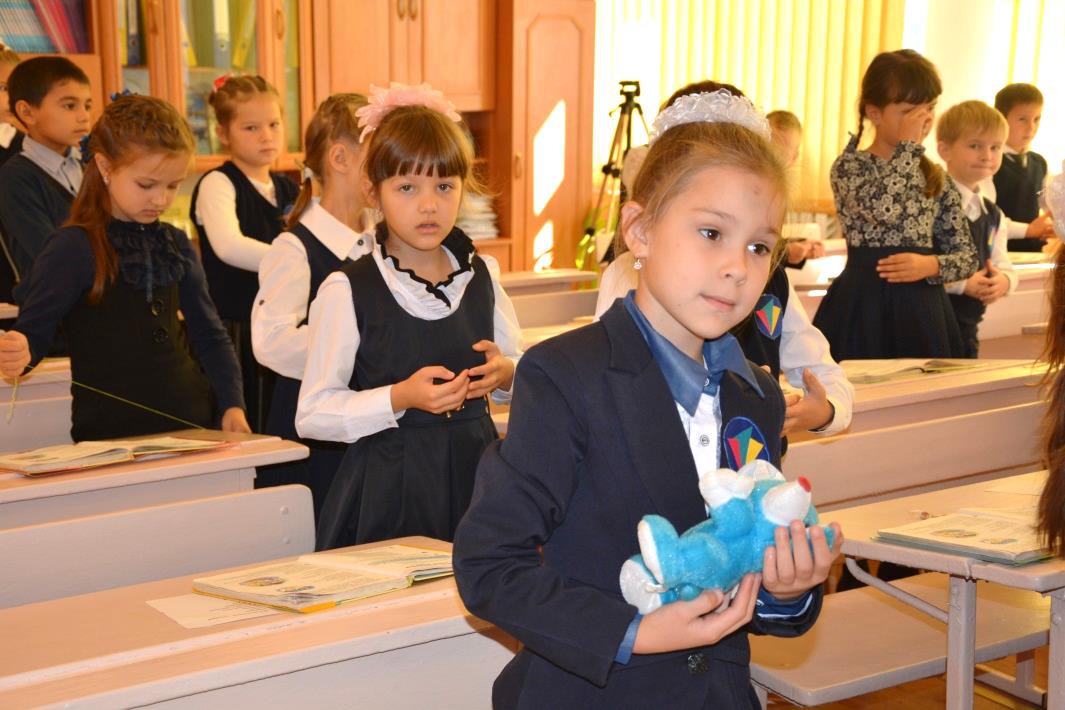 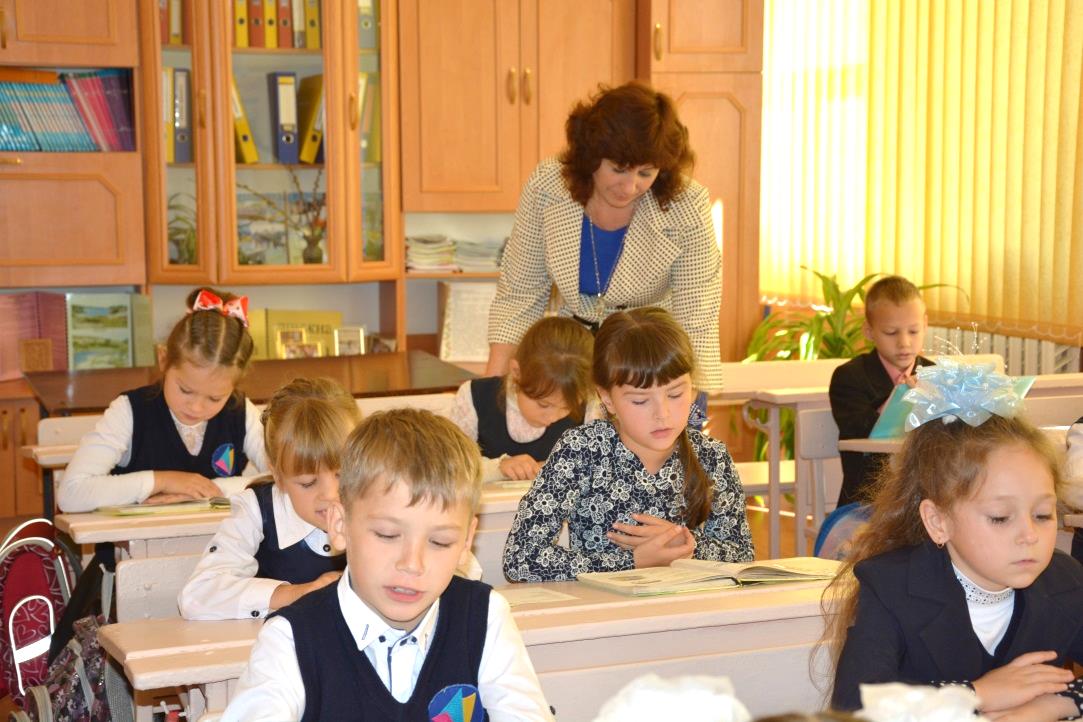 «Казковий   дивосвіт»
Середа
День  моєї  країни
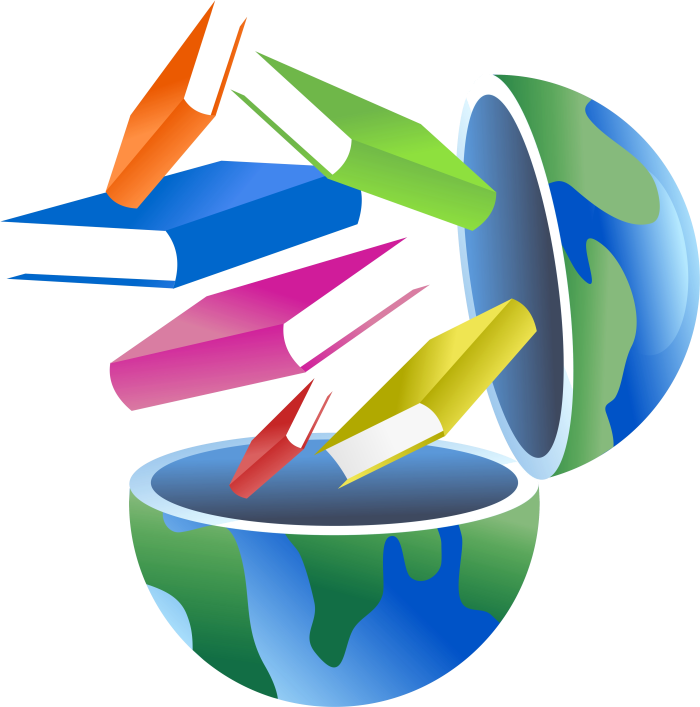 Конкурс  кращого читача
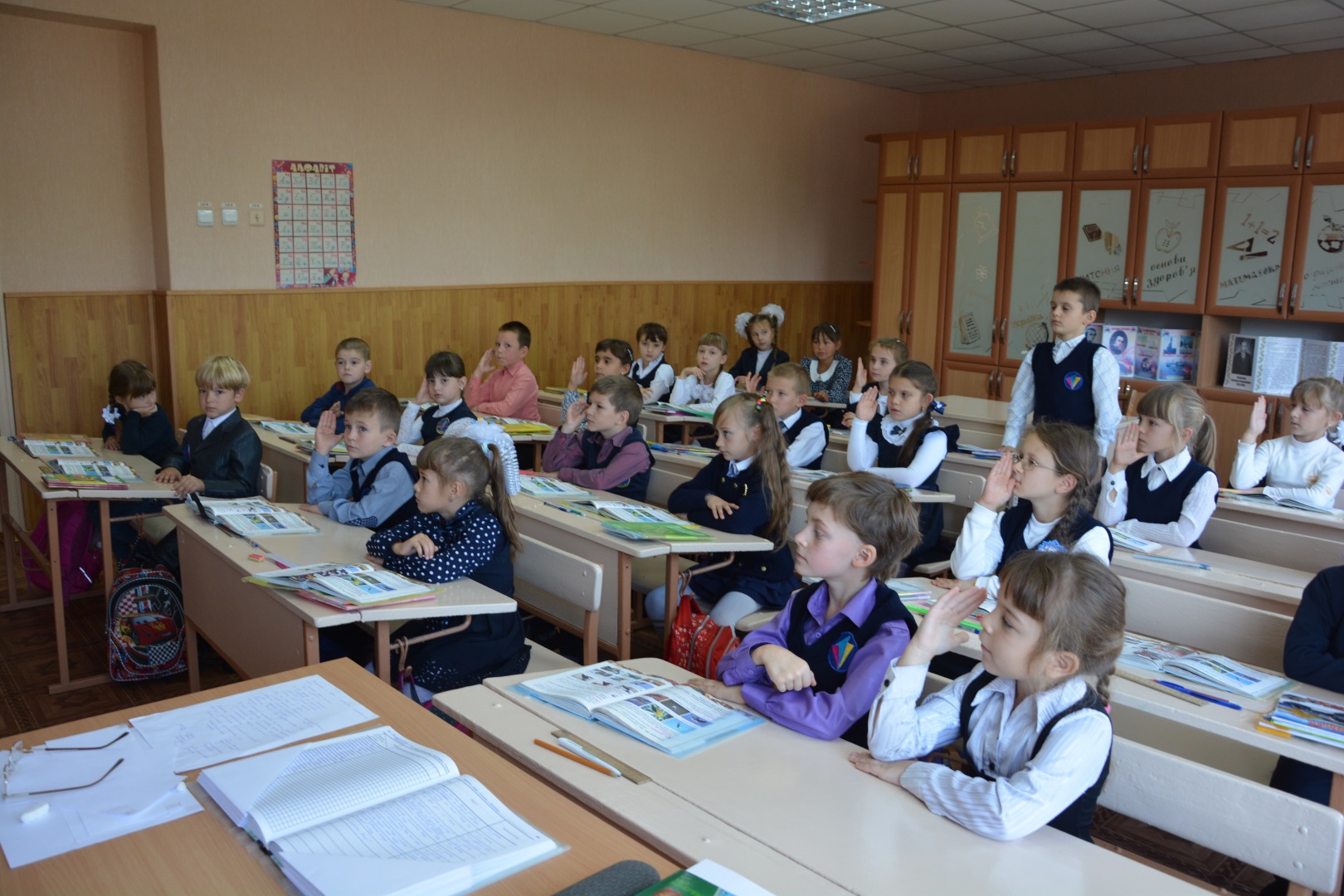 Виставка малюнків
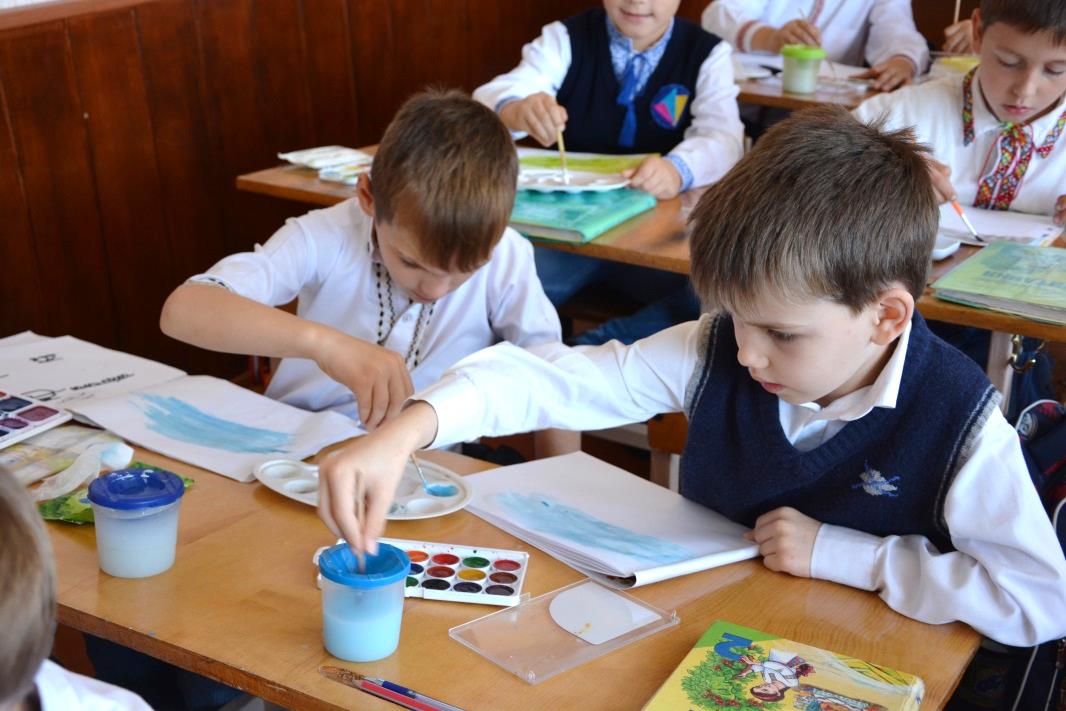 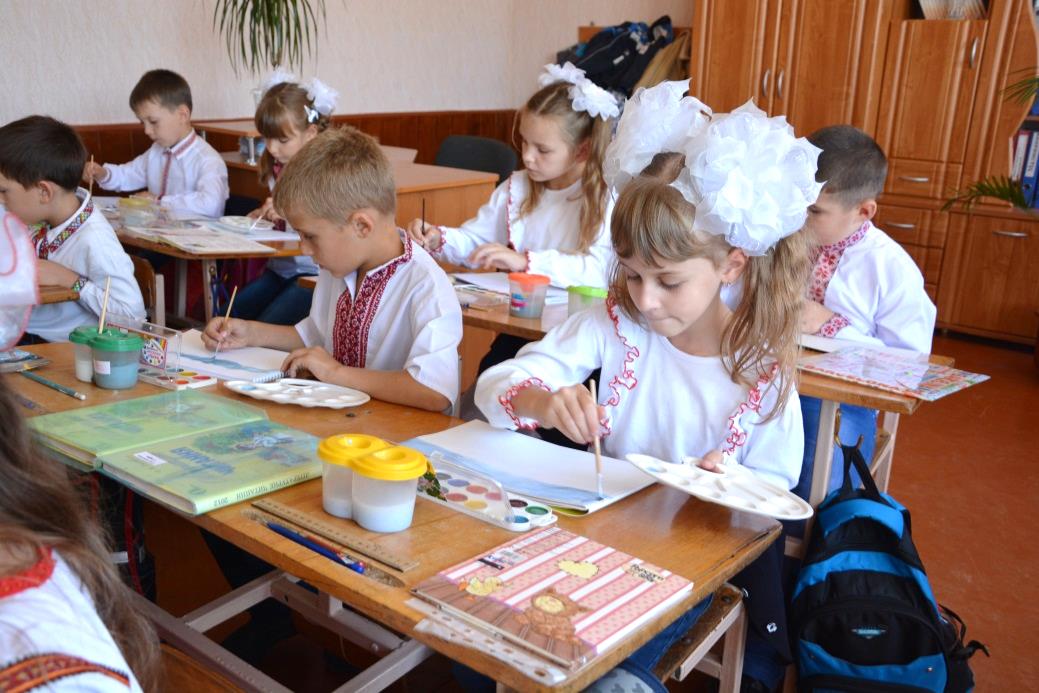 «Веселкова   Україна»
Проект
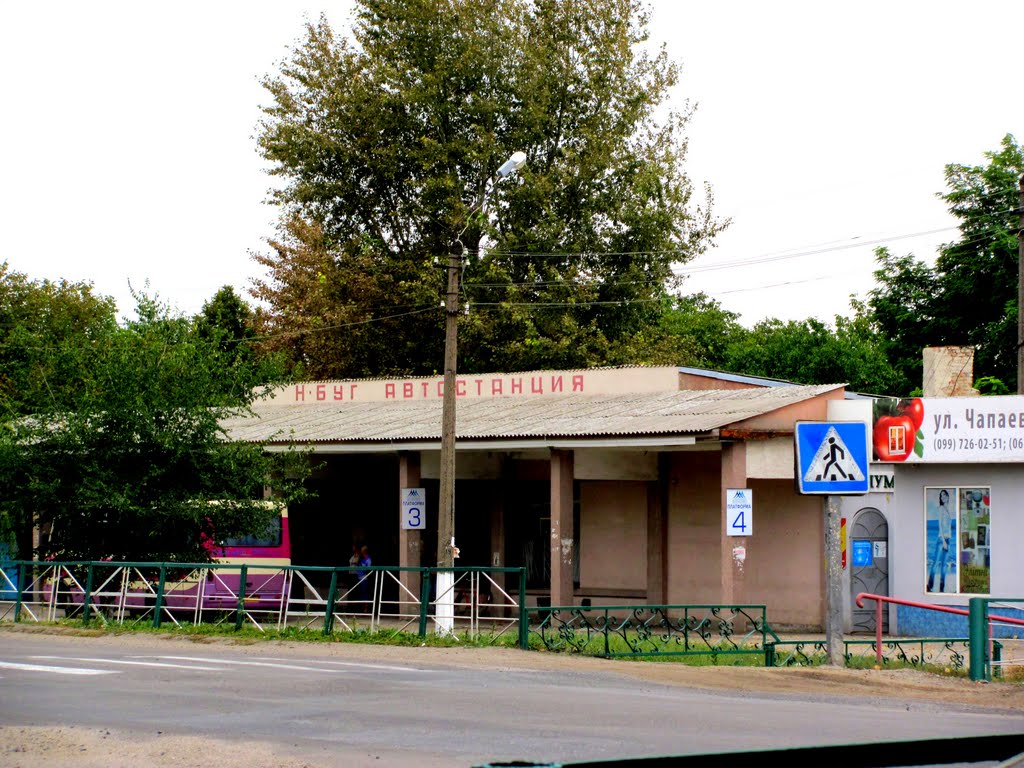 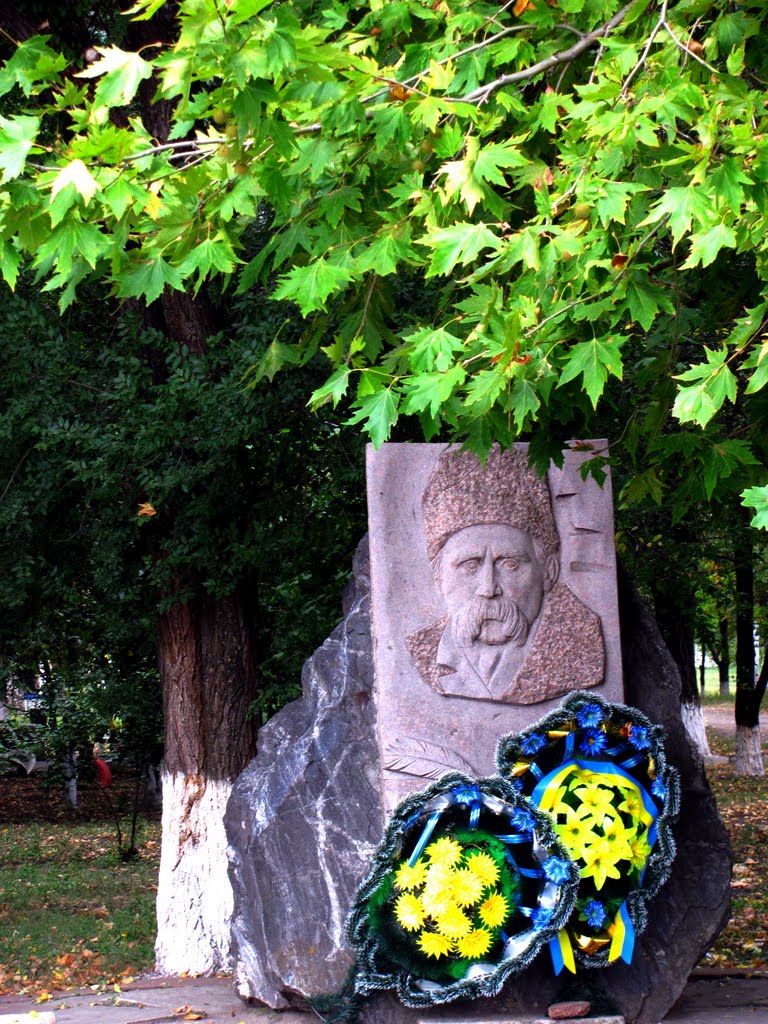 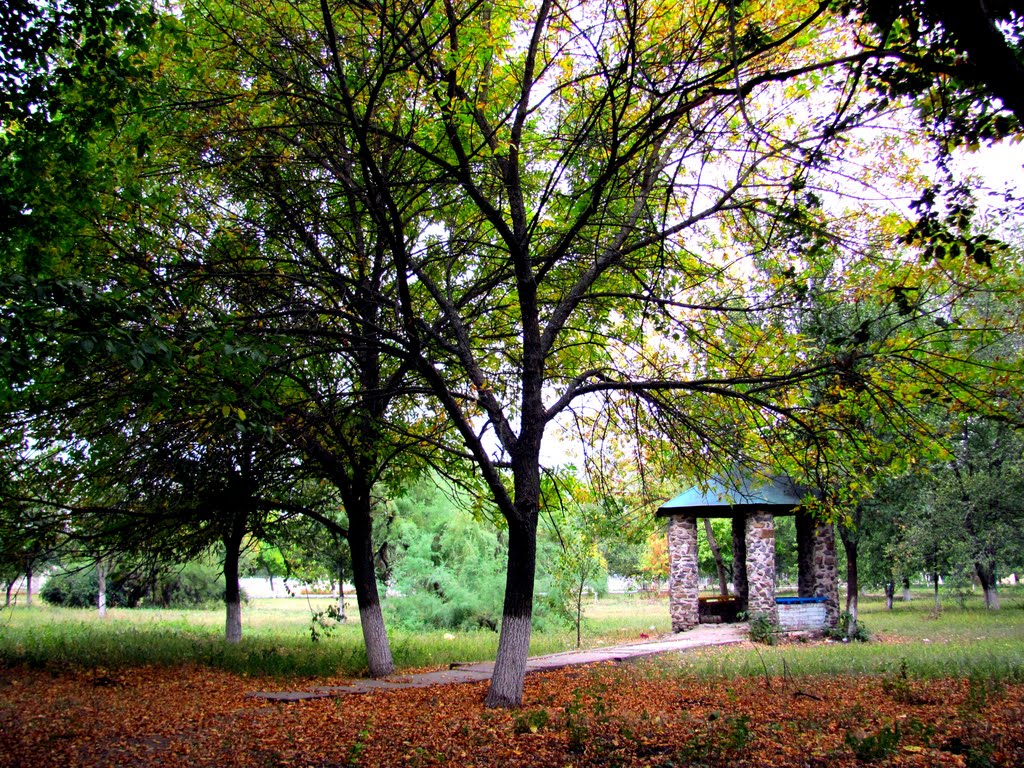 «Вулицями  мого  міста»
Флешмоб
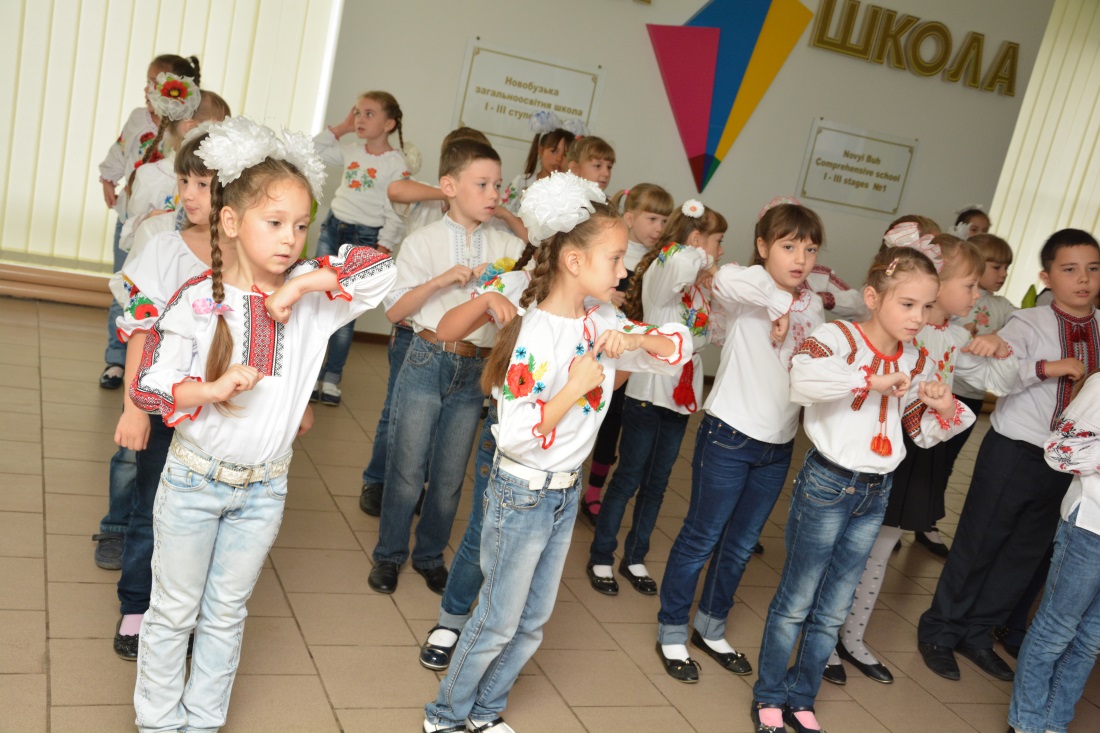 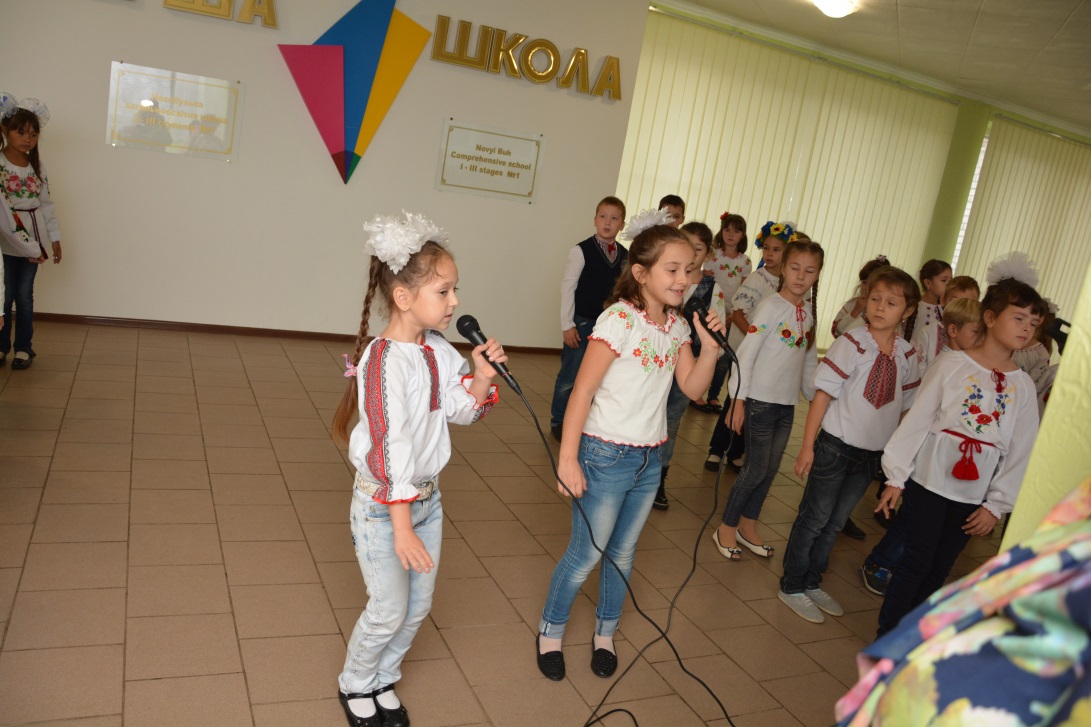 «Свято   вишиванки»
Конкурс
Написання твору-есе «За що я люблю Україну»
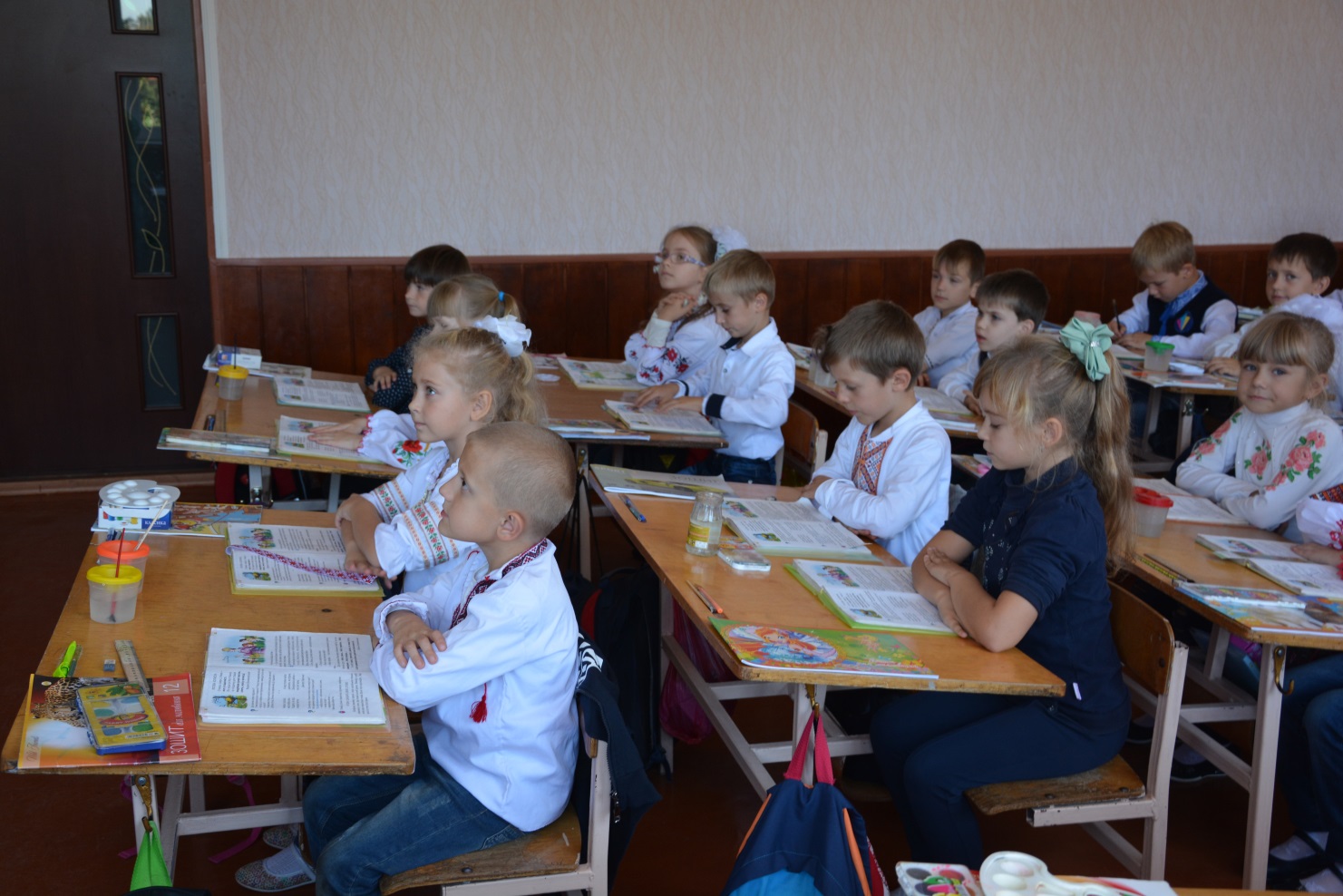 «Золоте перо»
Четвер
День   милування   природою
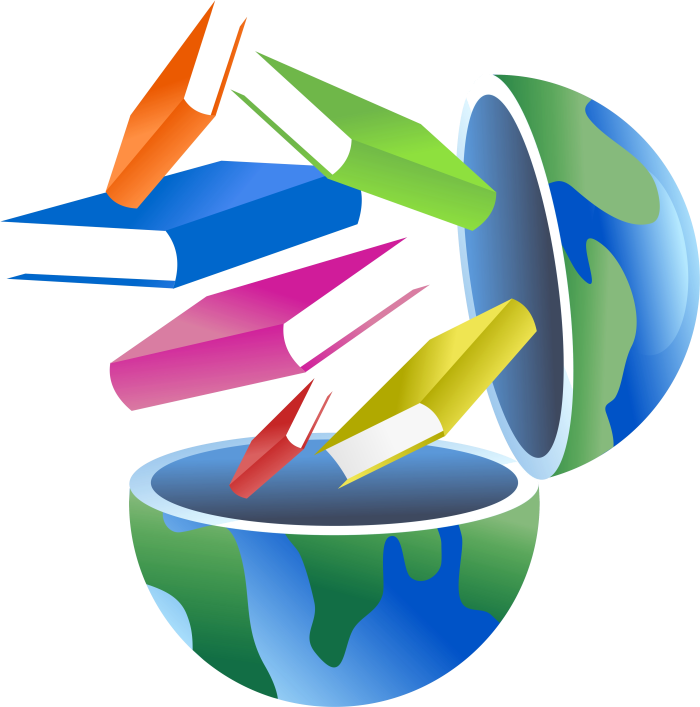 Виставка композицій
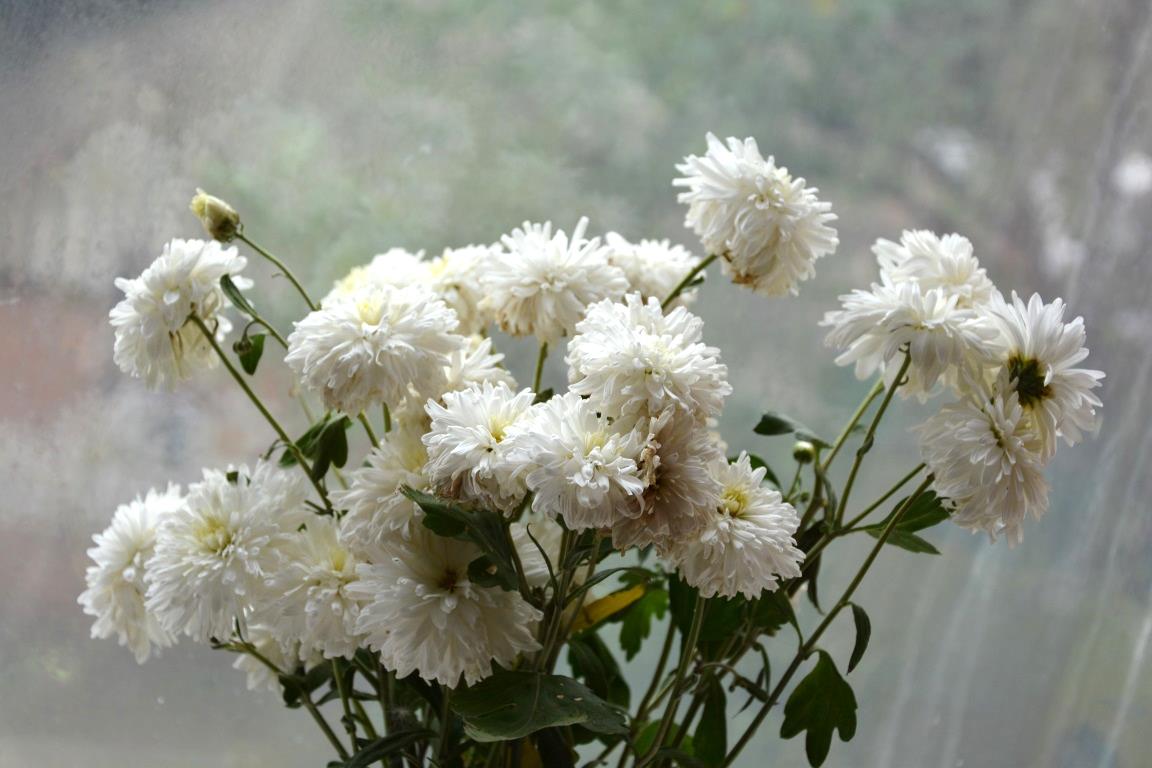 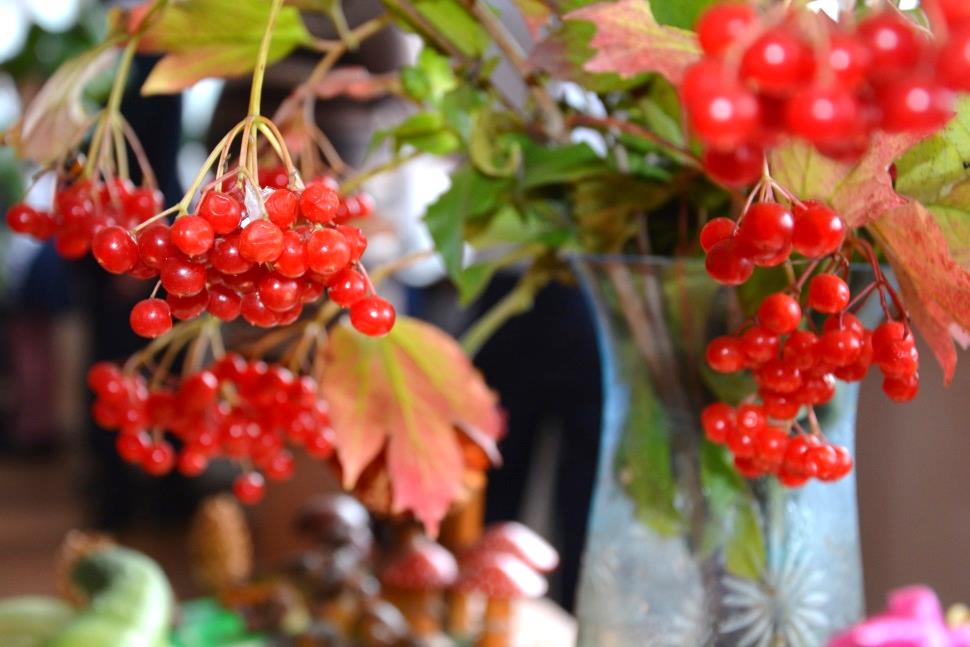 «Рослини милують – рослини дивують»
Виставка робіт
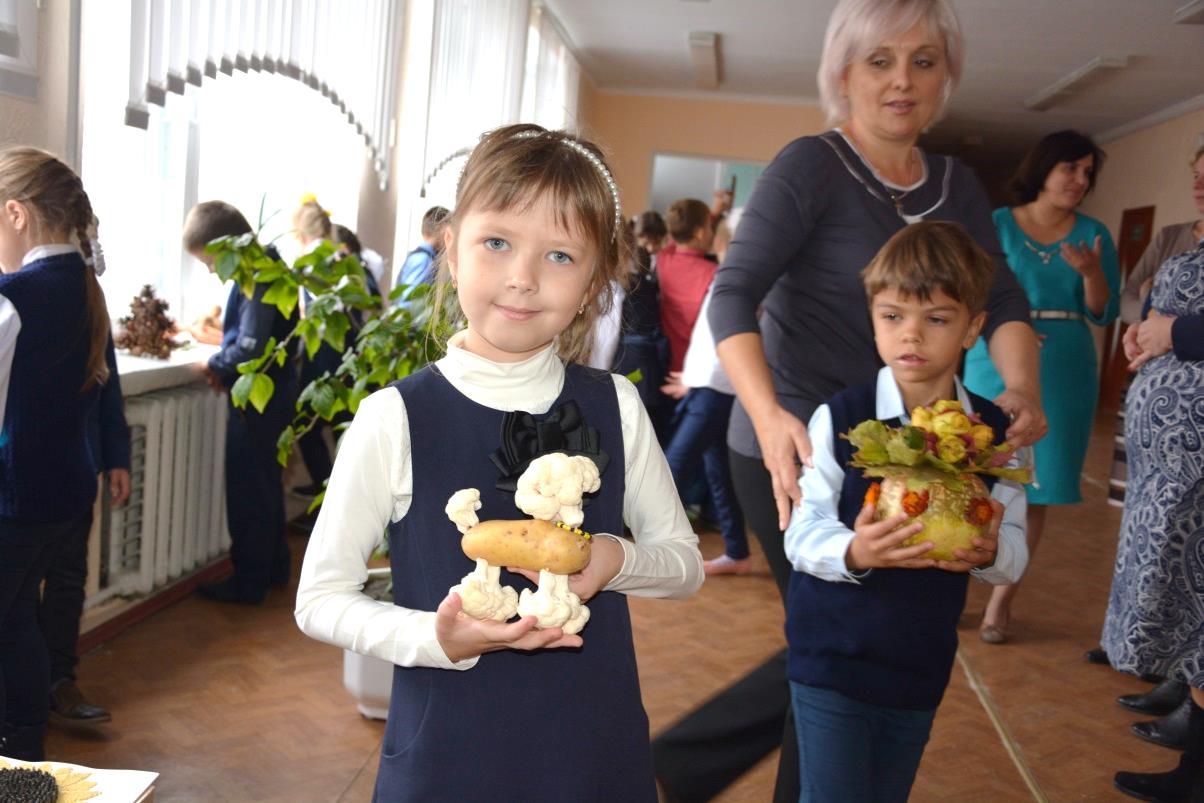 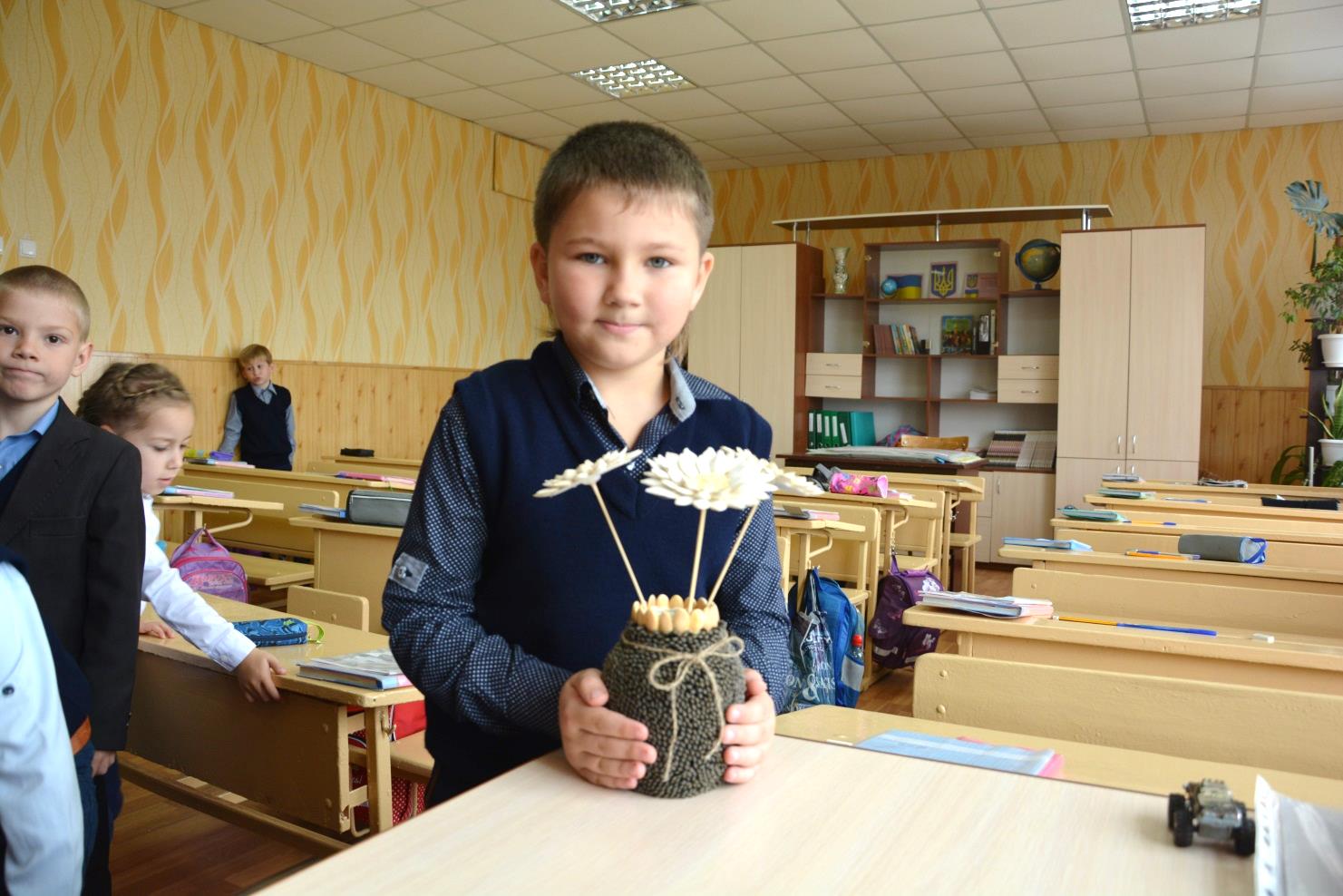 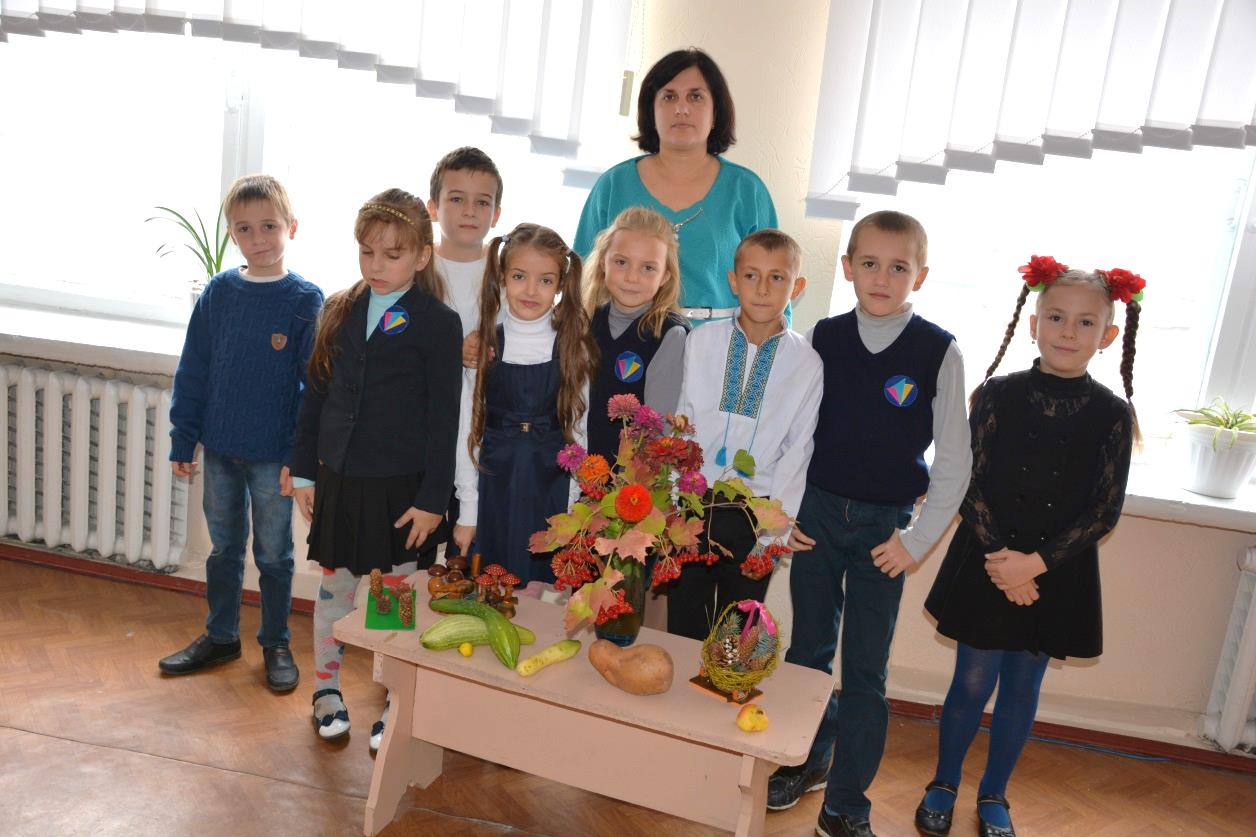 «Чудеса  природи  і  людських  рук»
Виставка
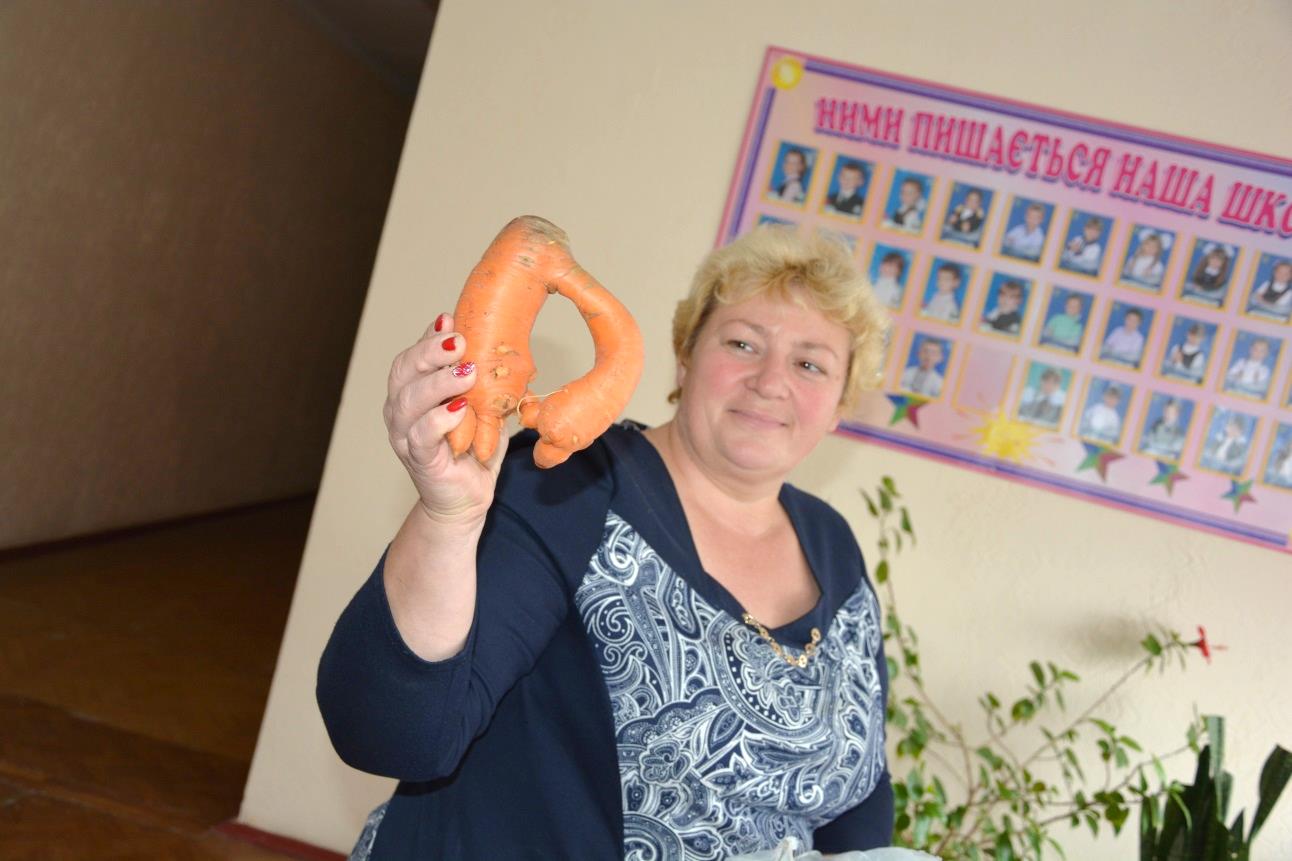 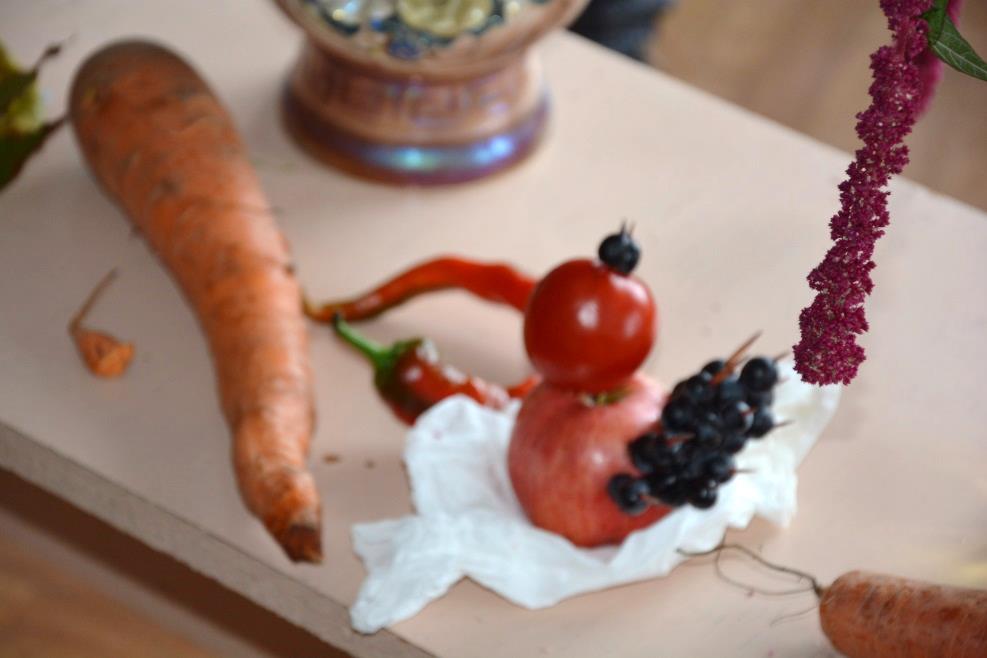 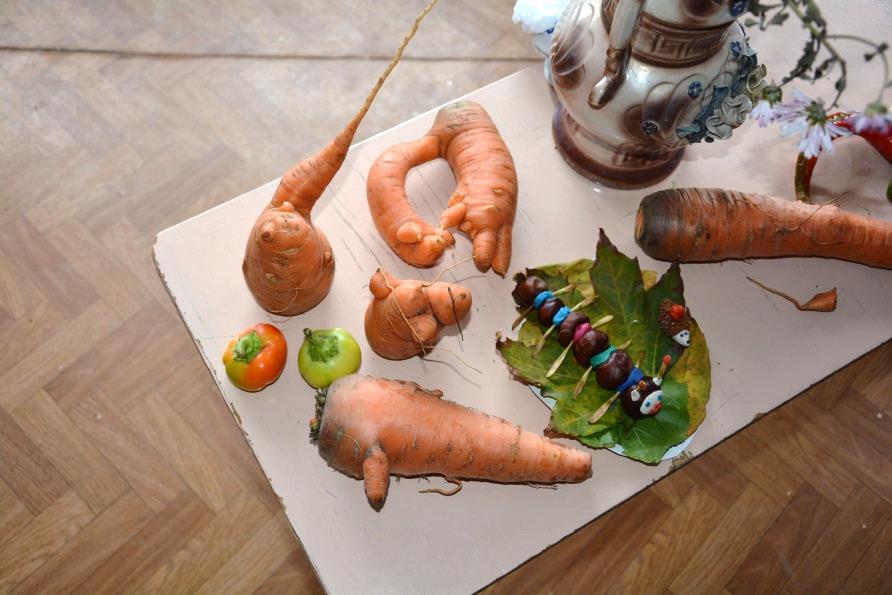 «Щедрі  дарунки  осені»
Ярмарок
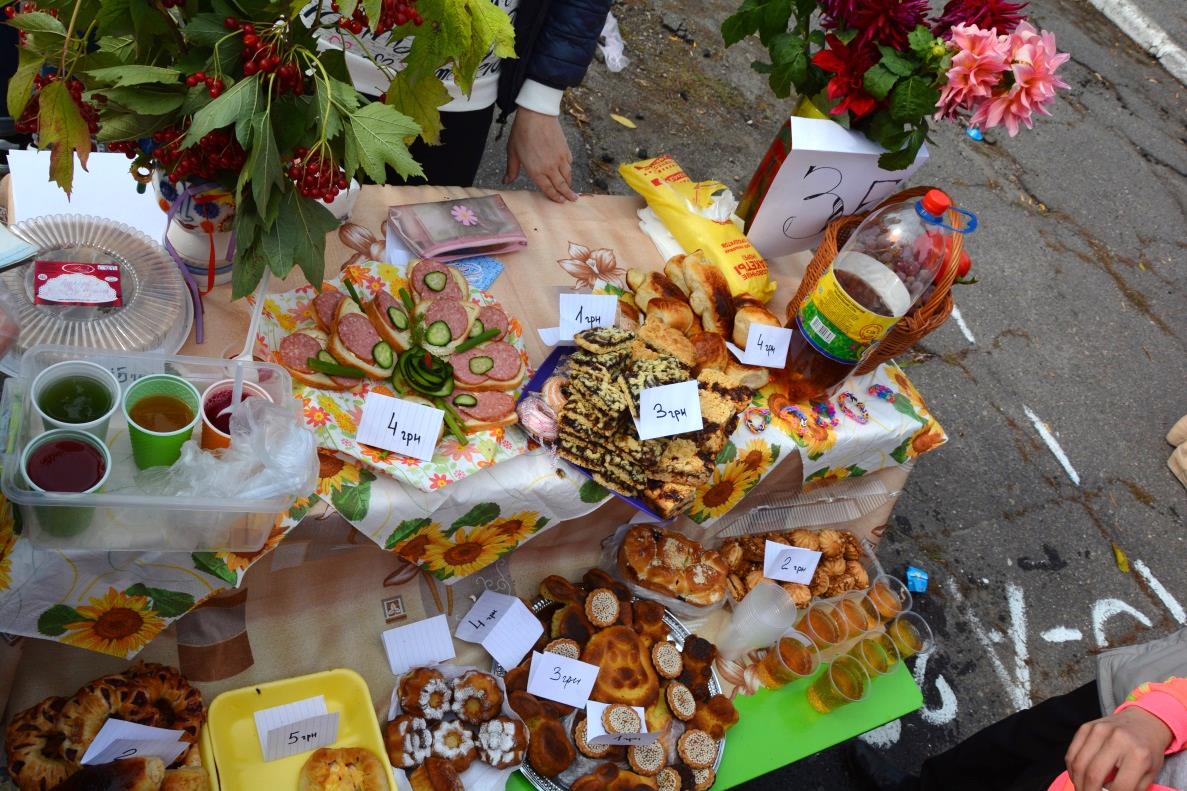 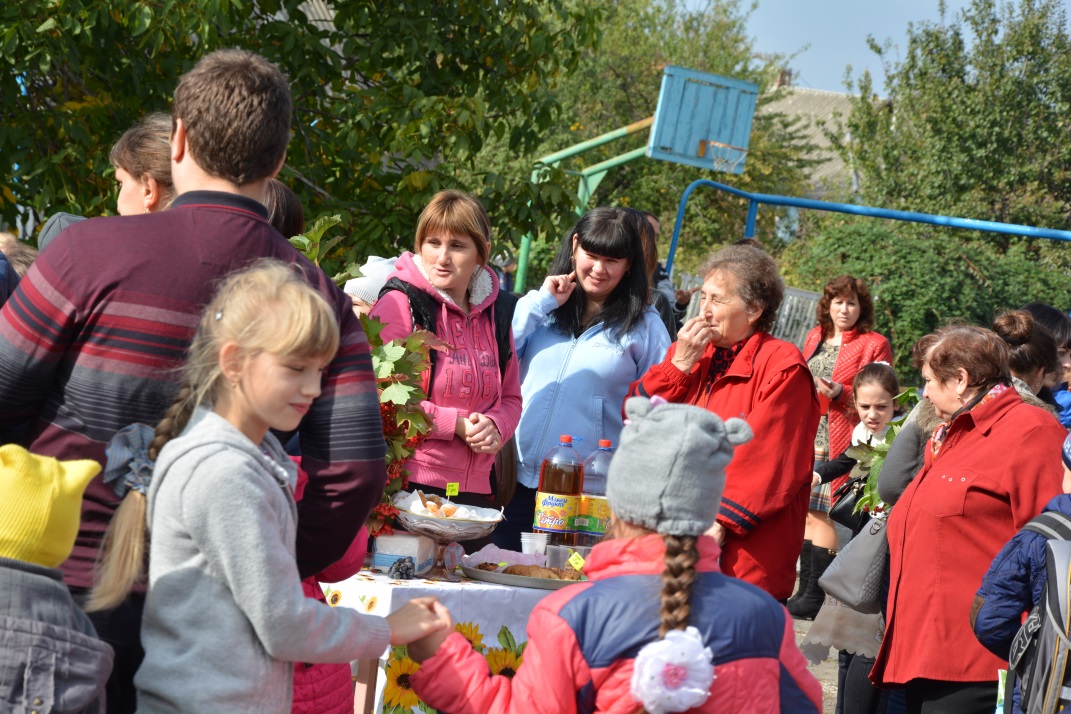 «Золотий   колос»
П’ятниця
День  спорту  та   здоров’я
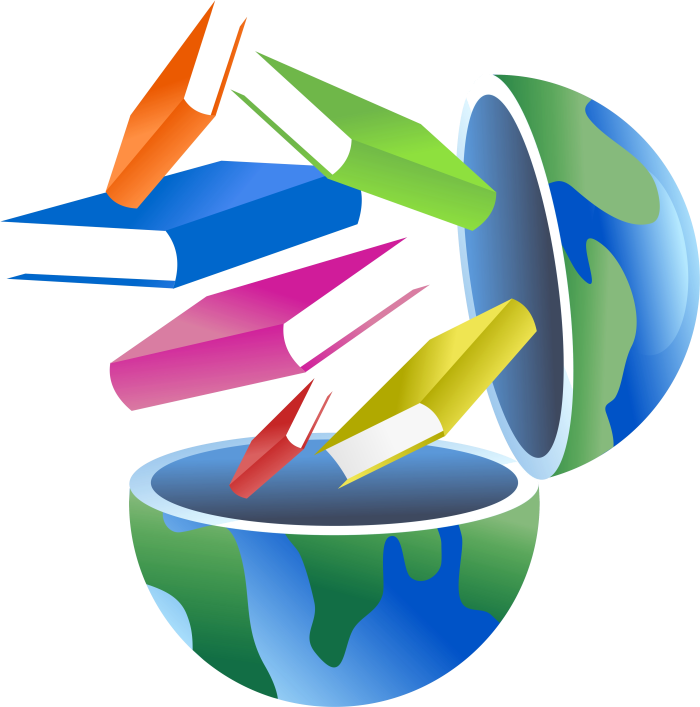 Активна рухова діяльність
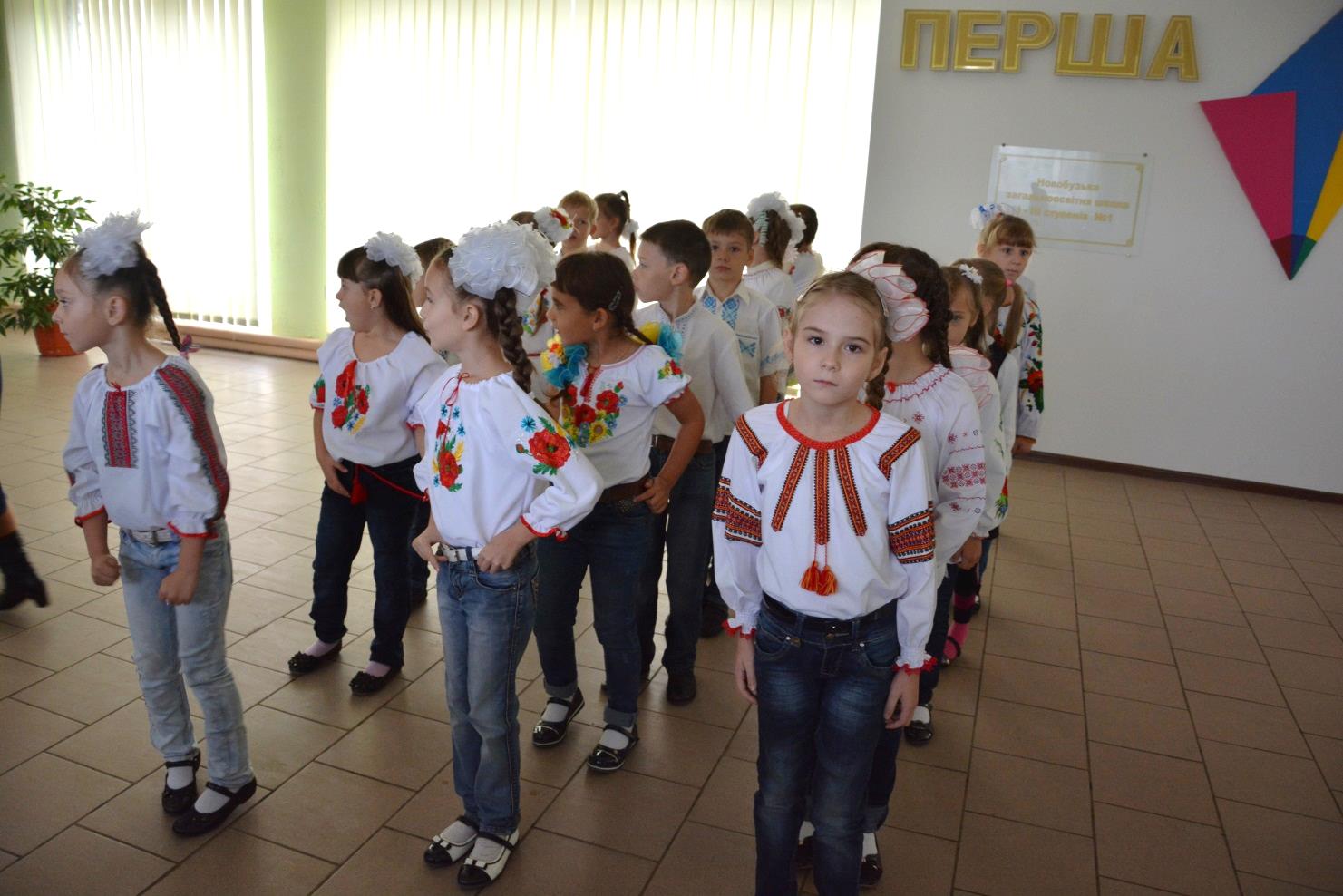 «Кличе  в  коло  гра  весела »
Активна рухова діяльність
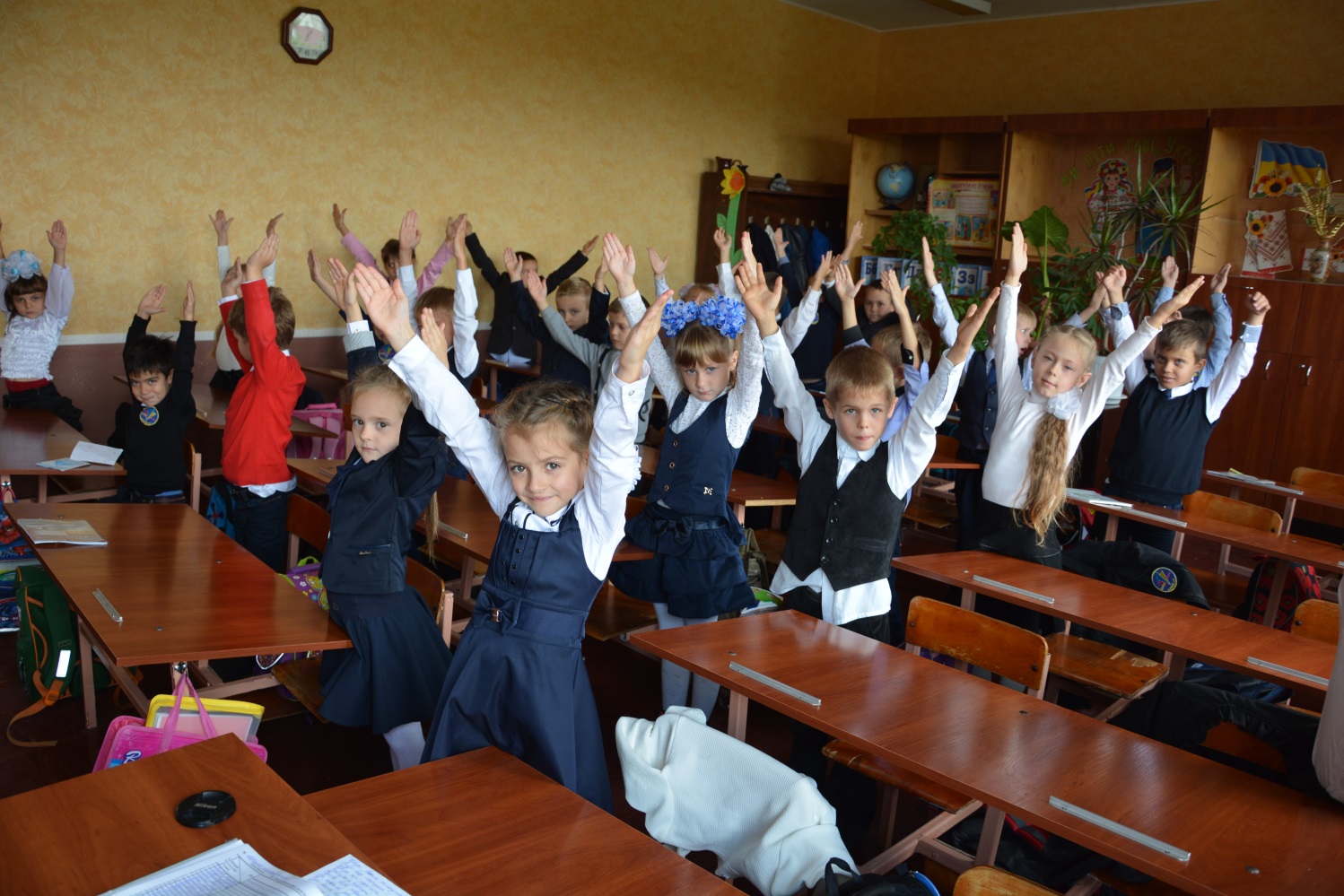 «Фізхвилинки  з елементами українського танцю»
Спортивні змагання
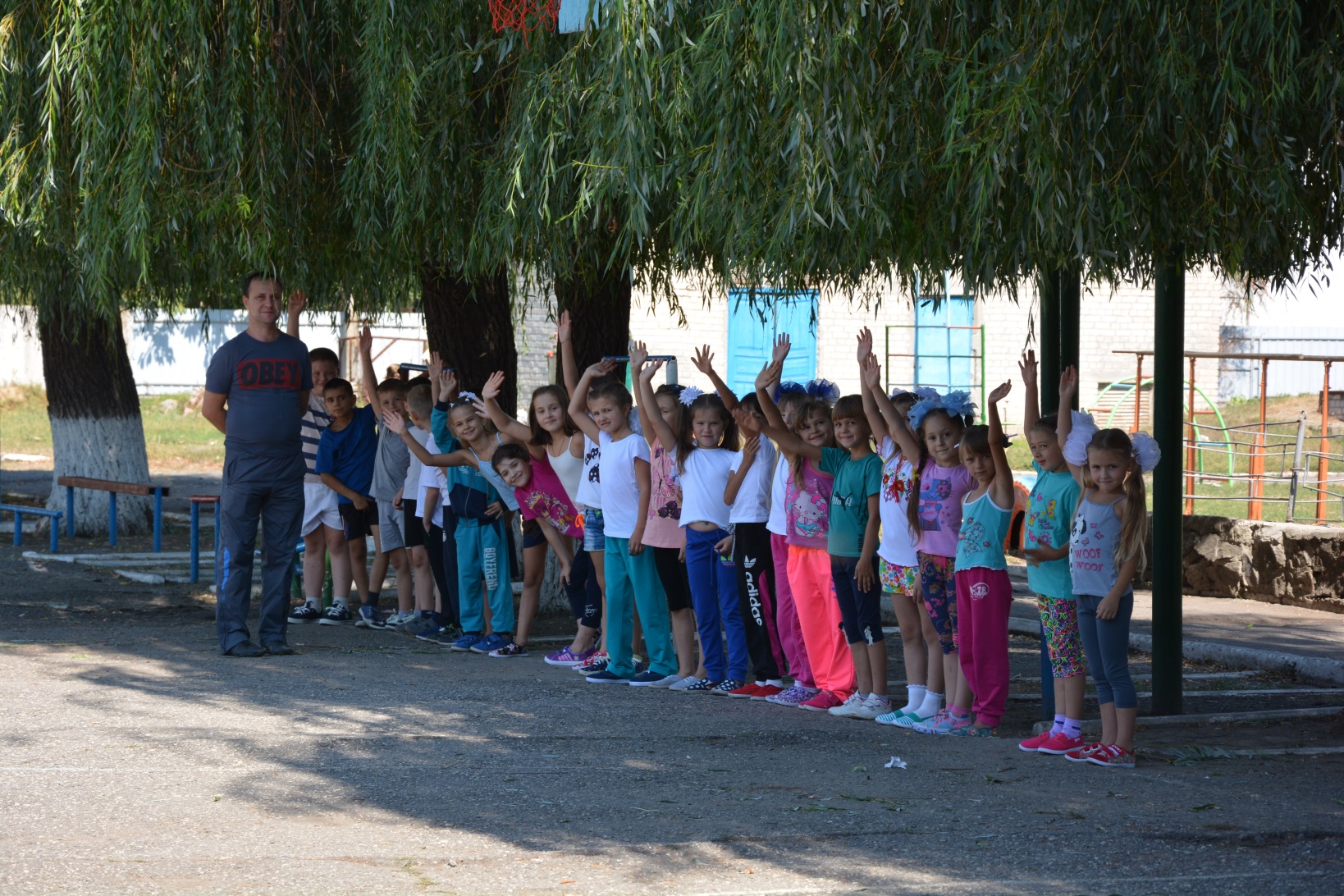 «Козацькі   забави»
Рухові перерви
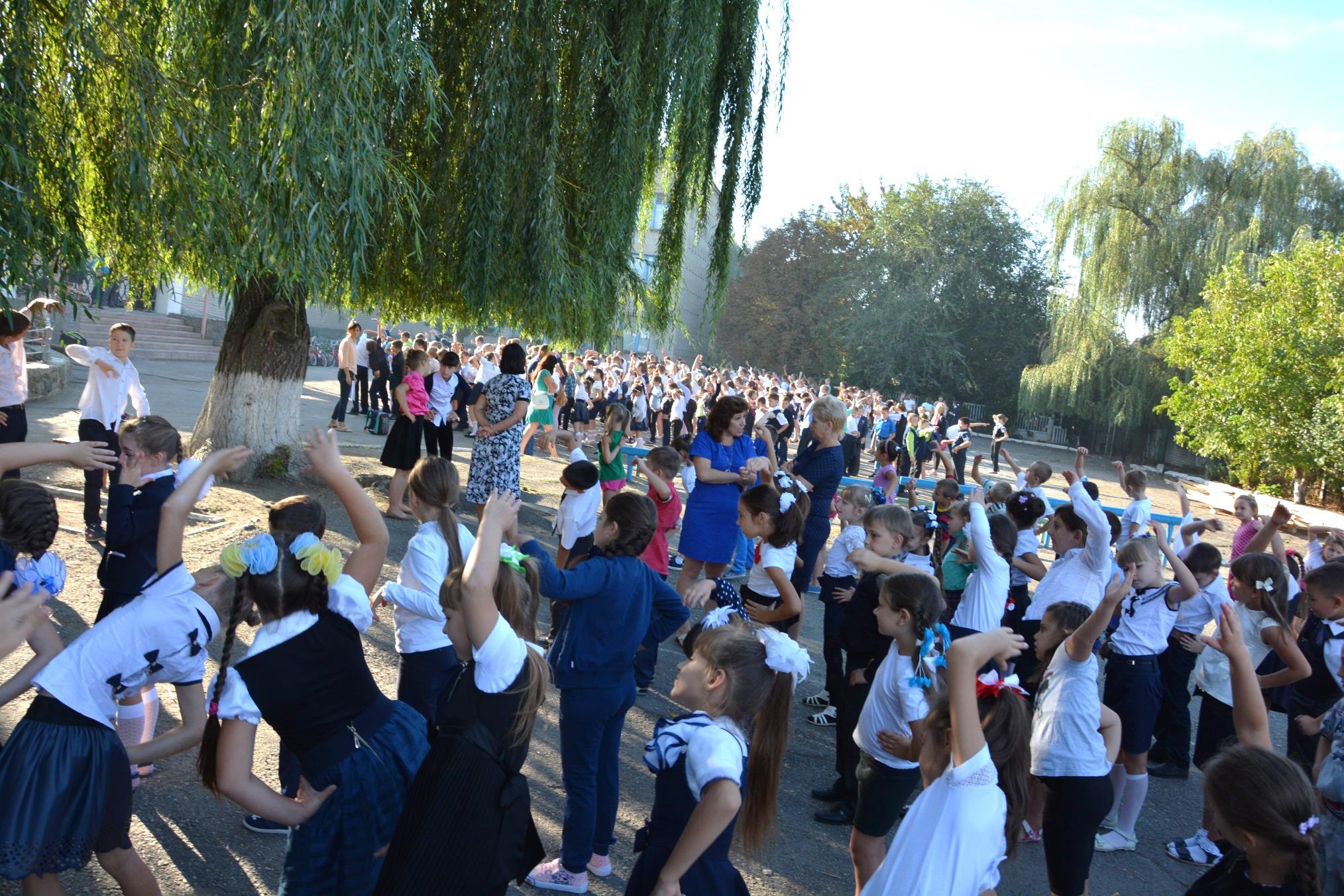 «Українські    народні   ігри»
Дякуємо за увагу !!!
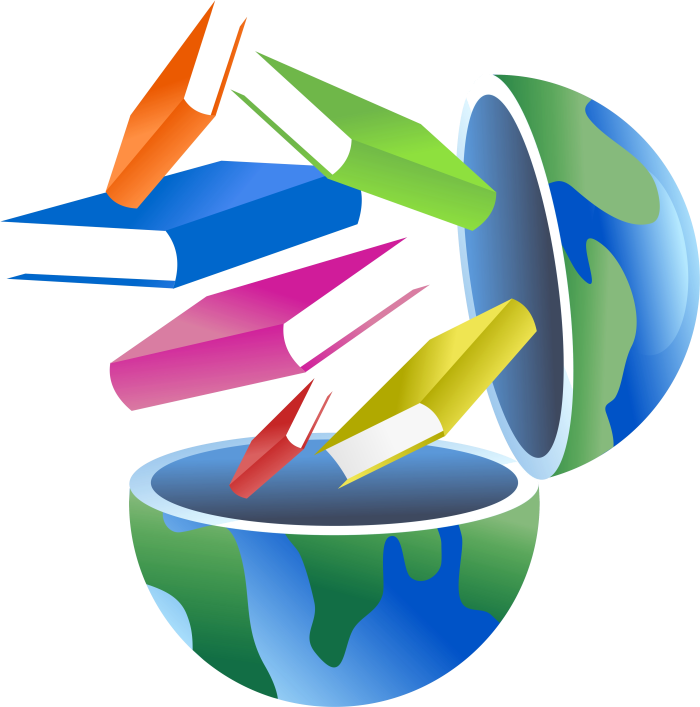